ＬＯＧＯ
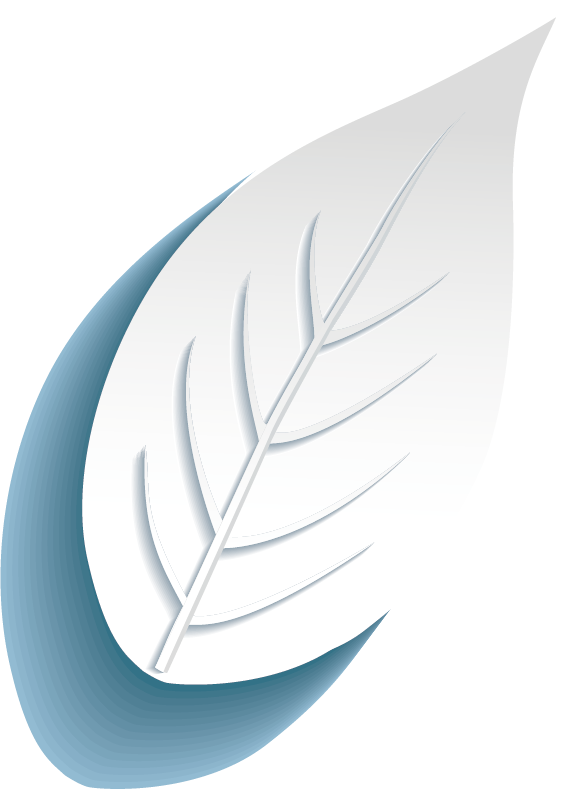 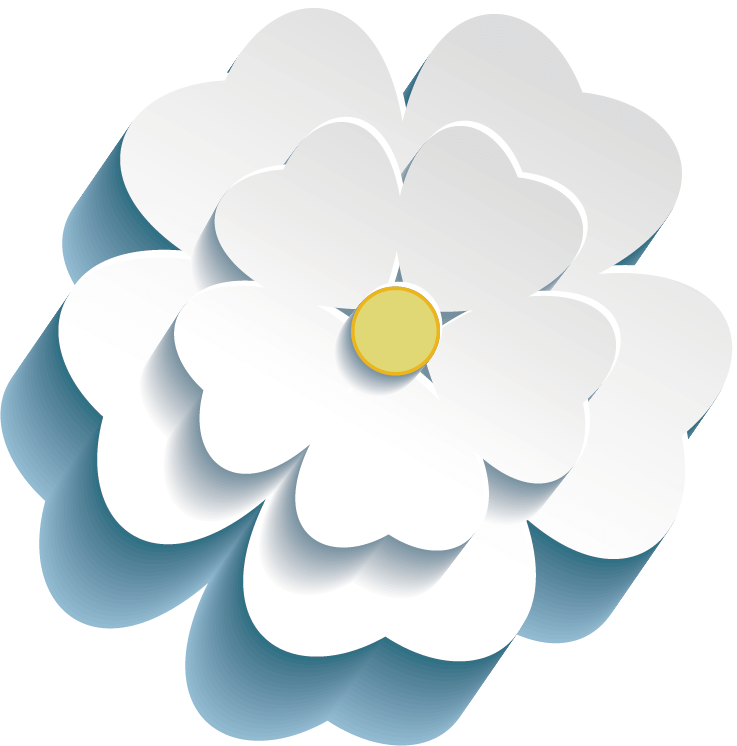 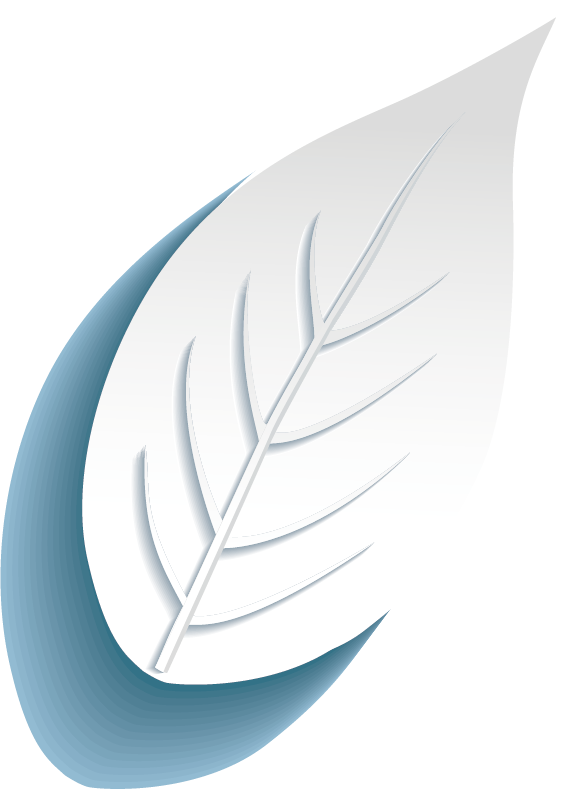 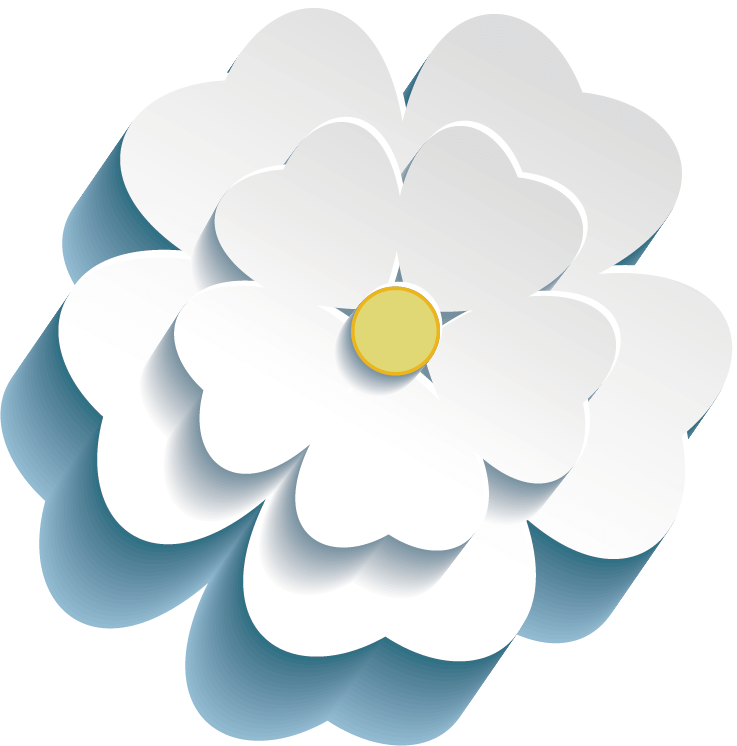 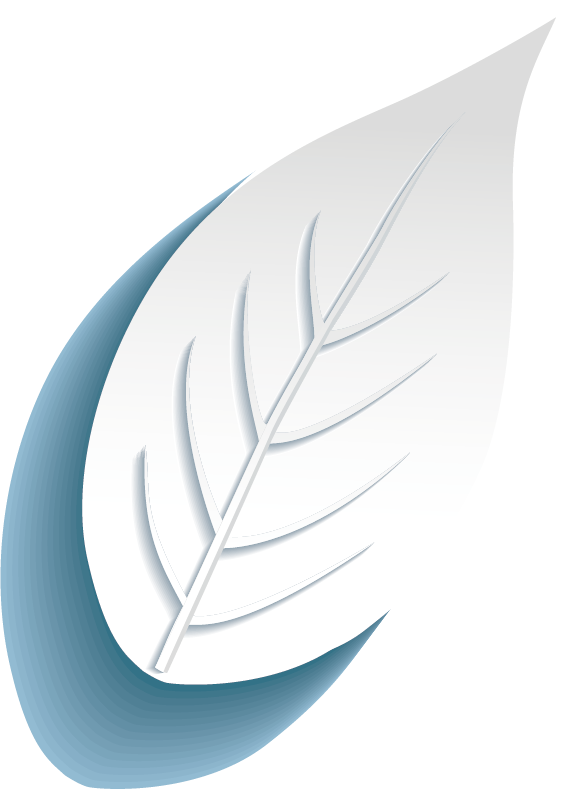 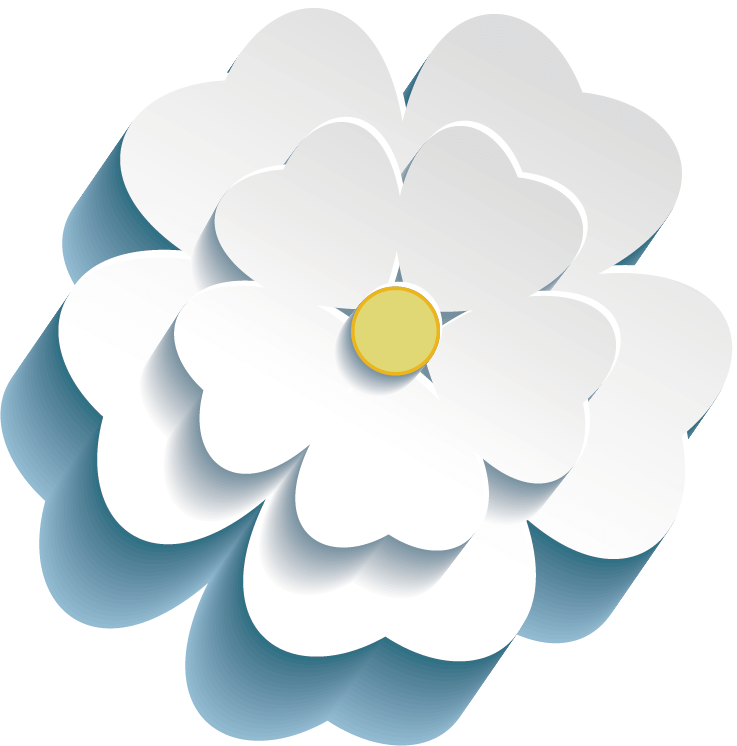 微立体清新风工作汇报
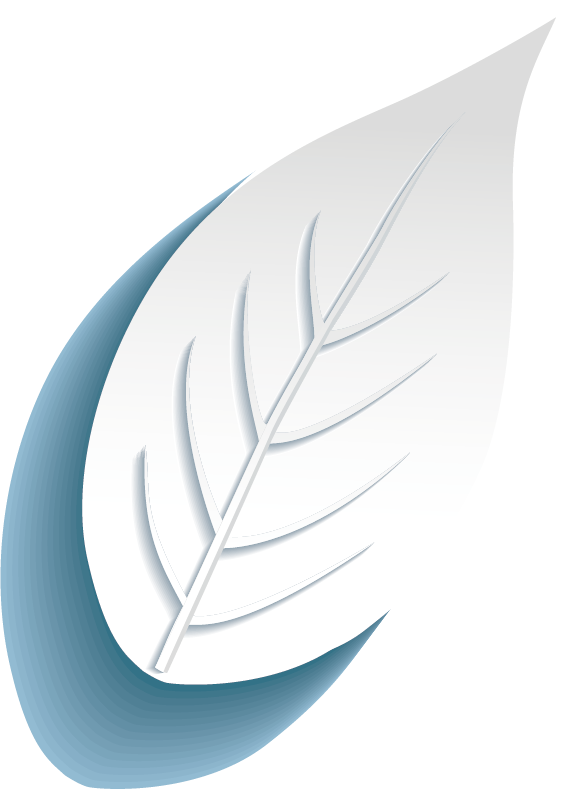 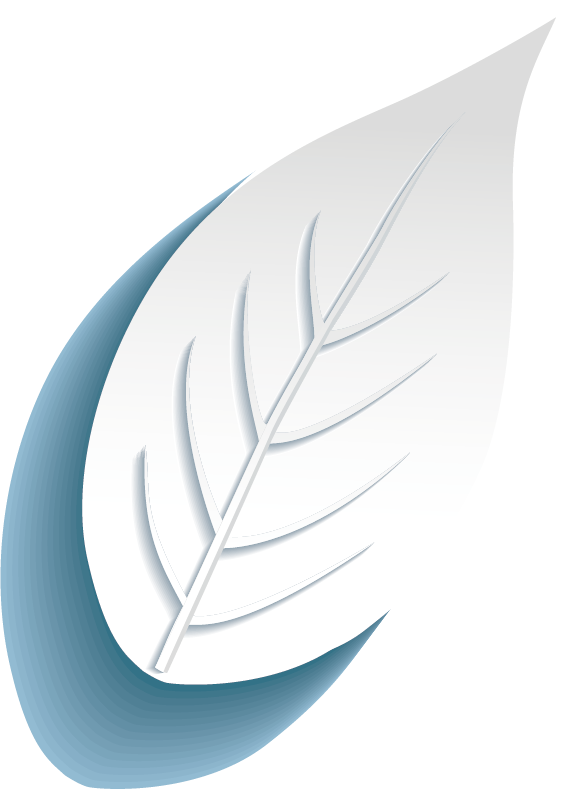 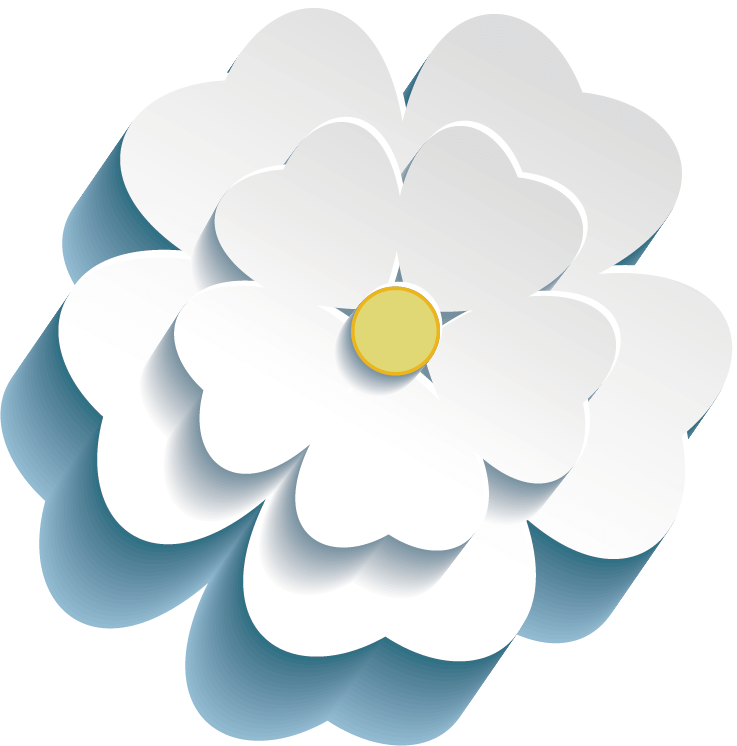 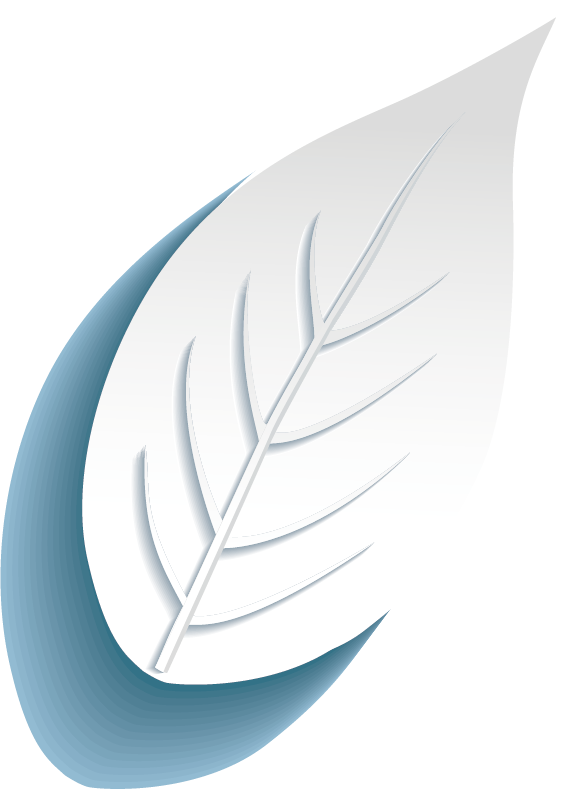 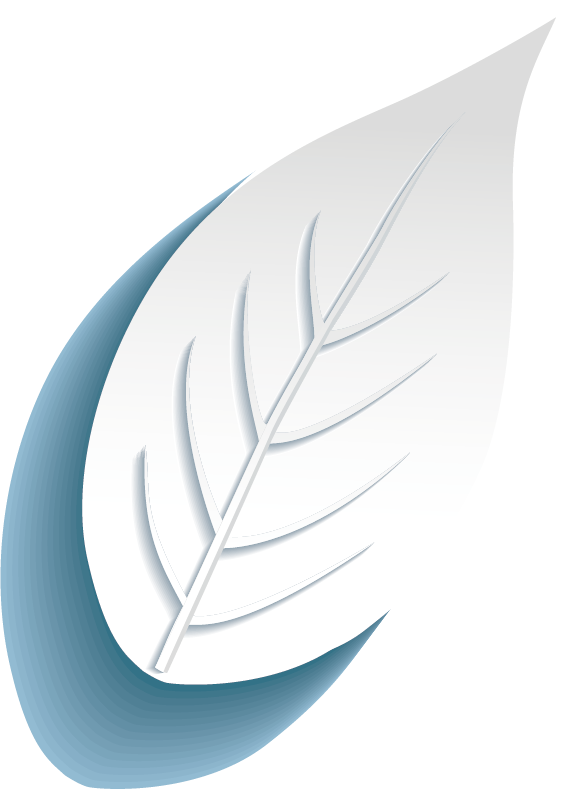 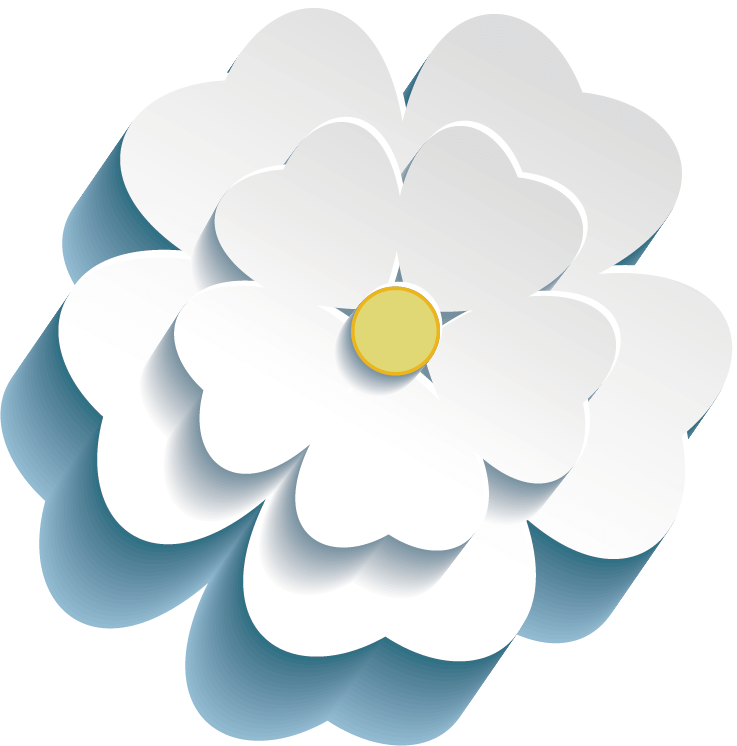 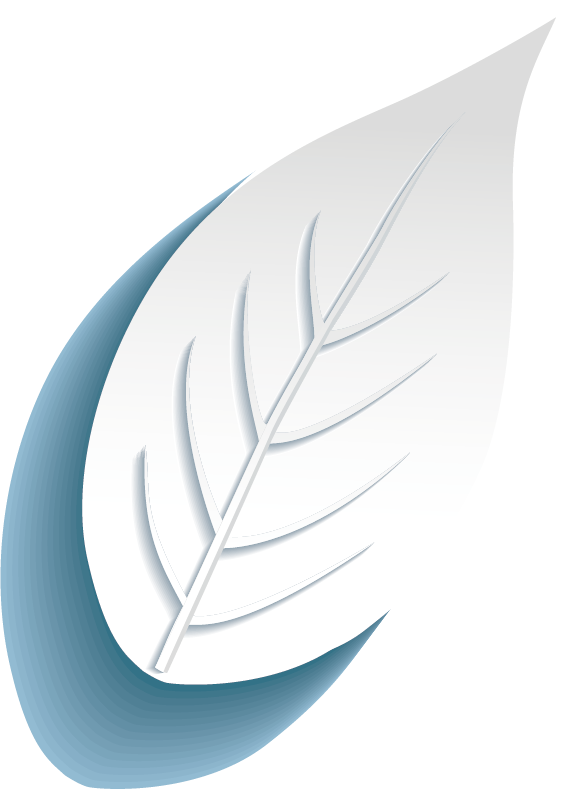 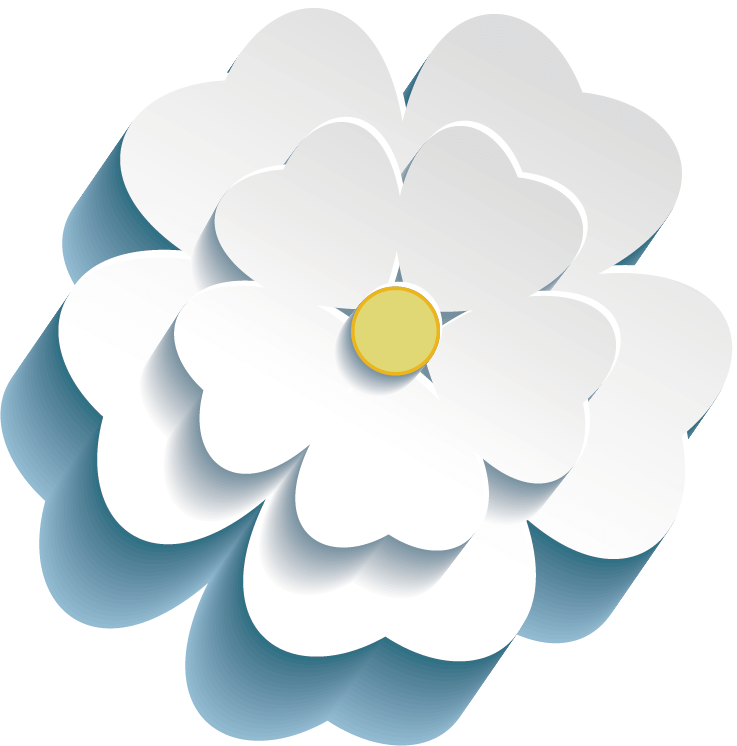 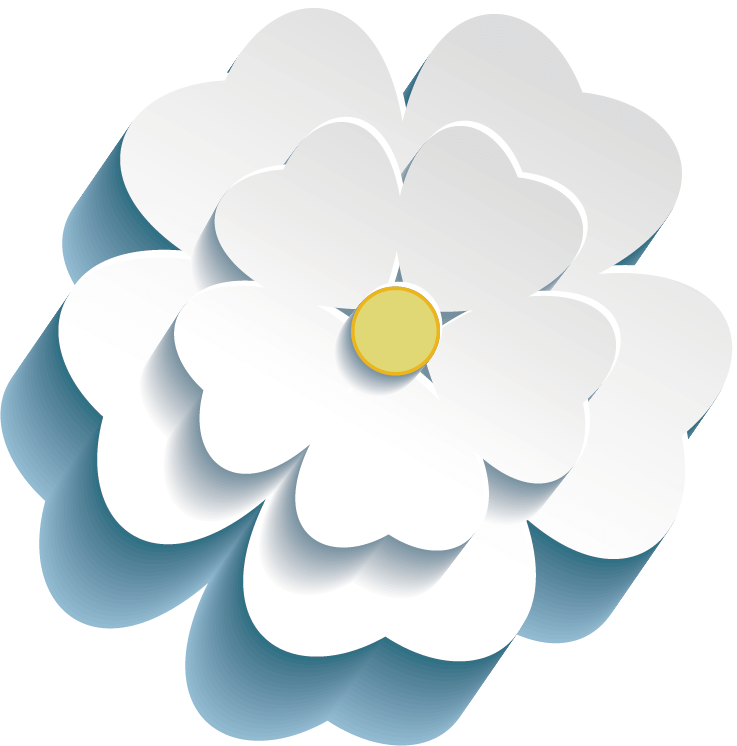 工作总结/销售汇报/工作计划/新年工作计划/阶段工作汇报
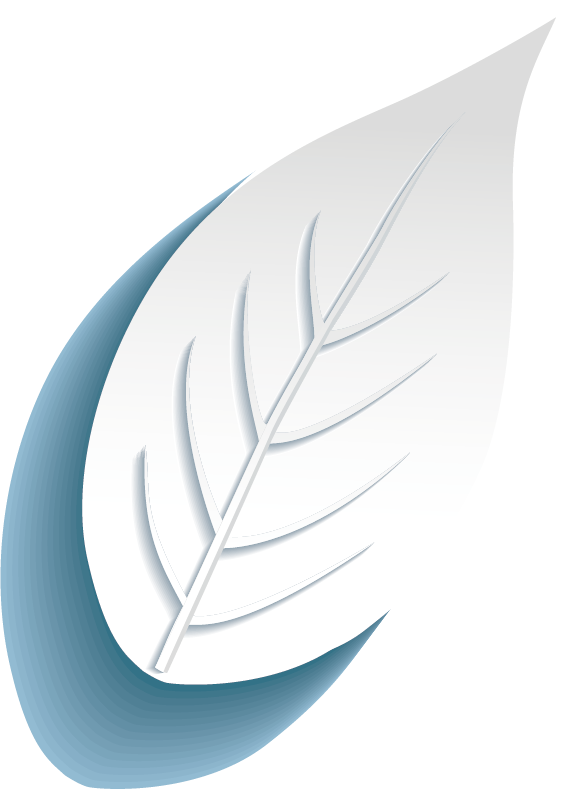 202x year-end summary work summarizes the boutique PPT
About the summary text input or copy here
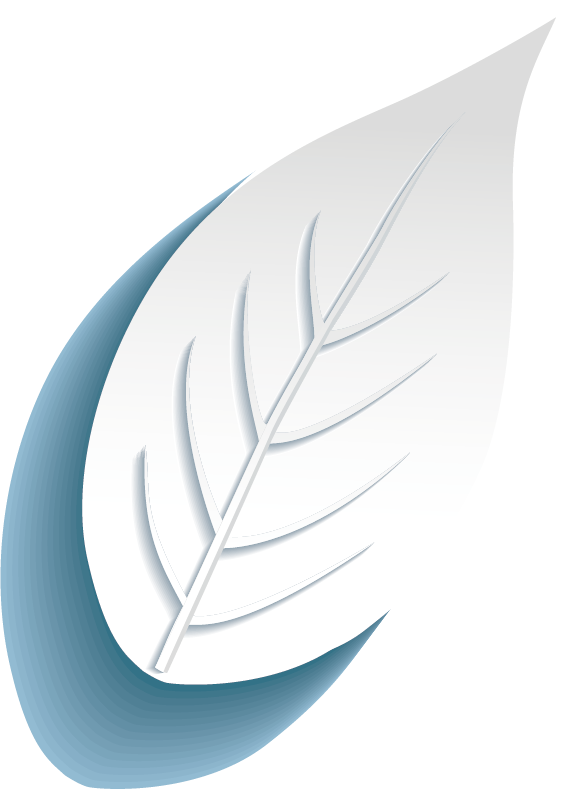 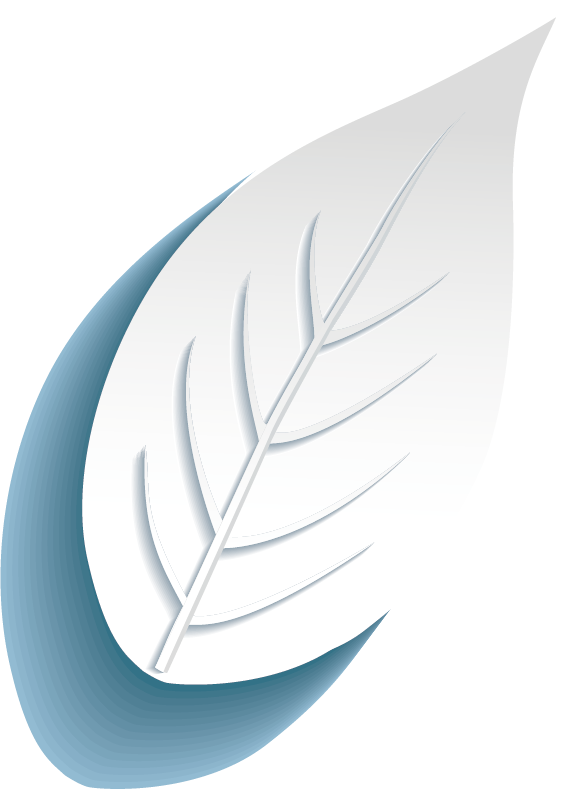 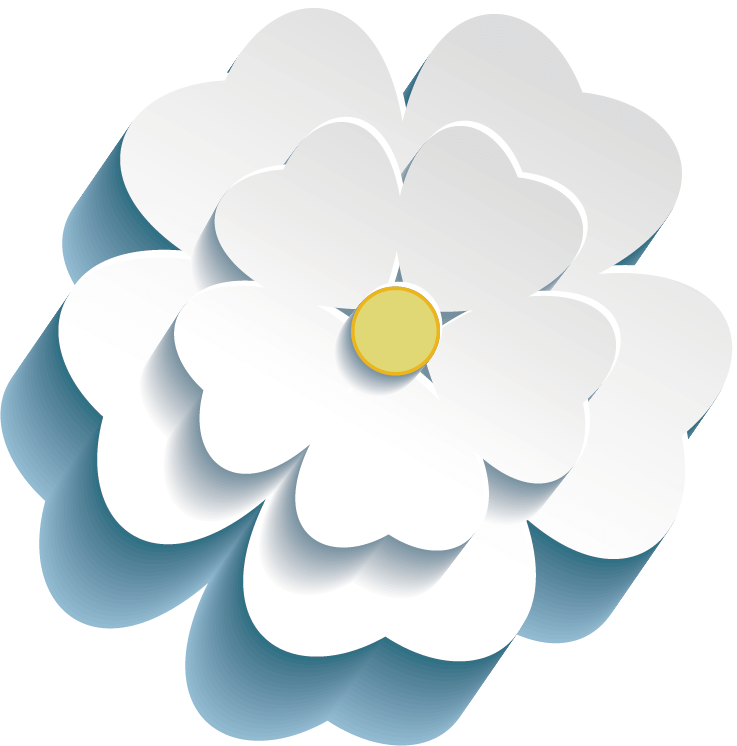 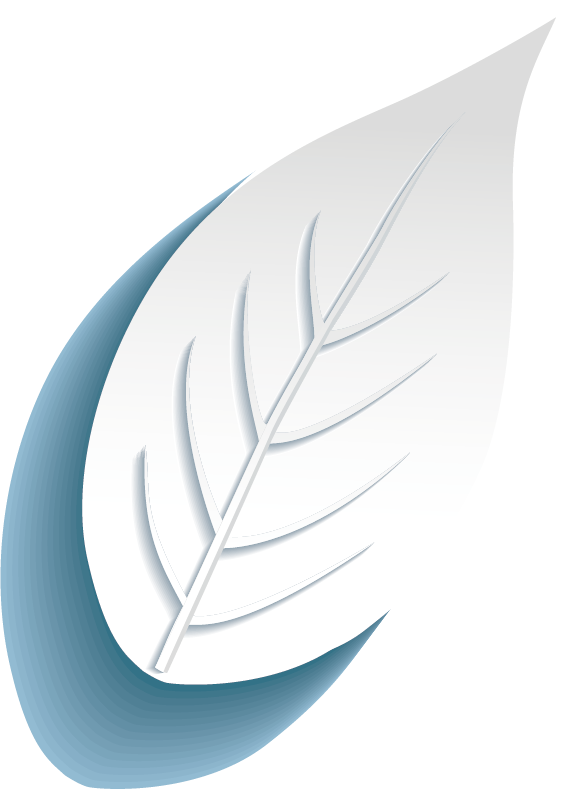 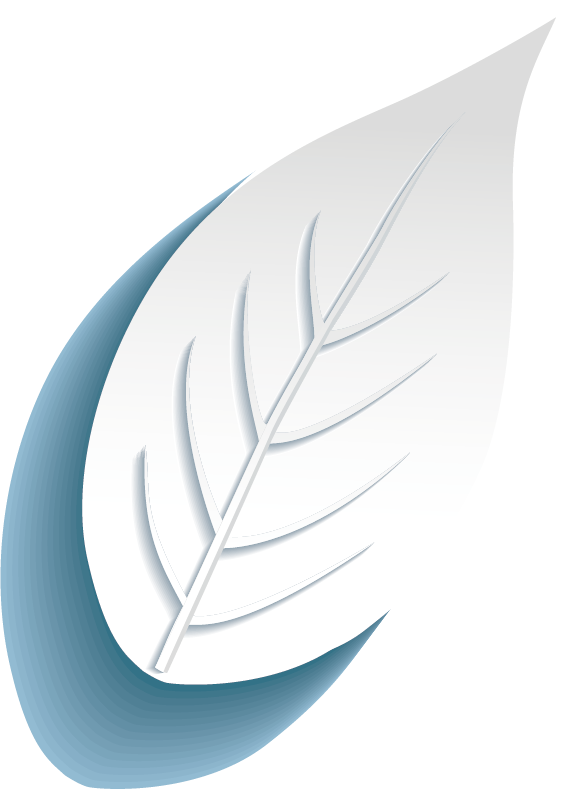 延时符
前
言
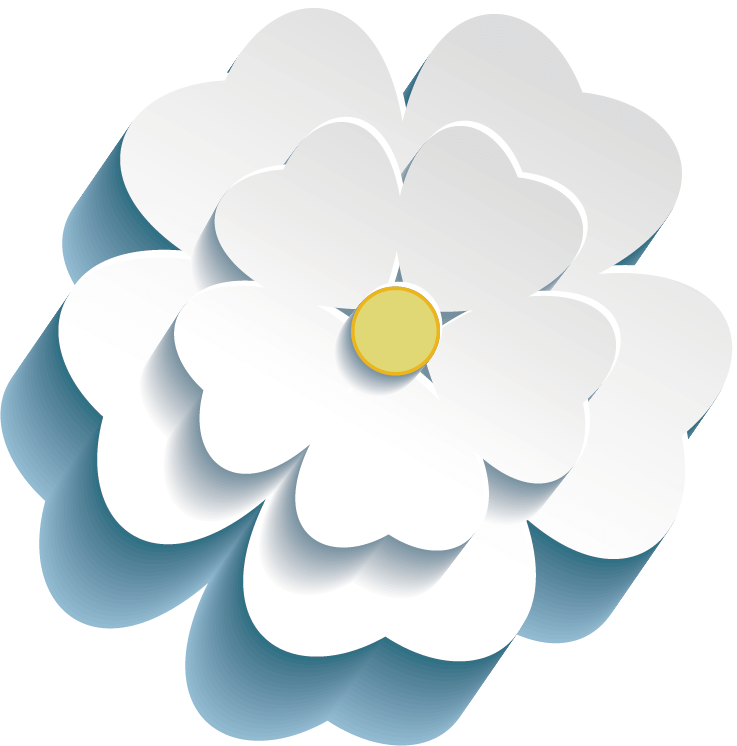 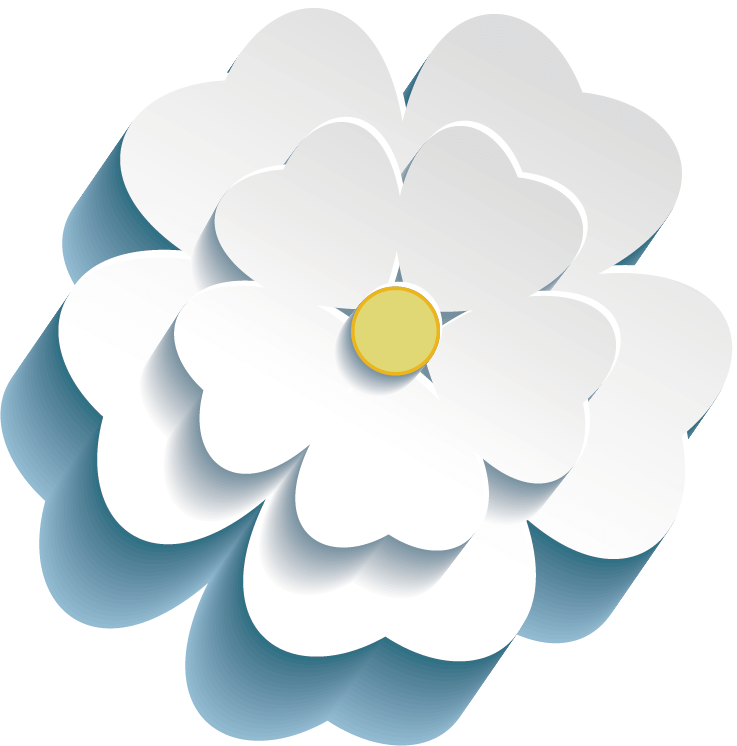 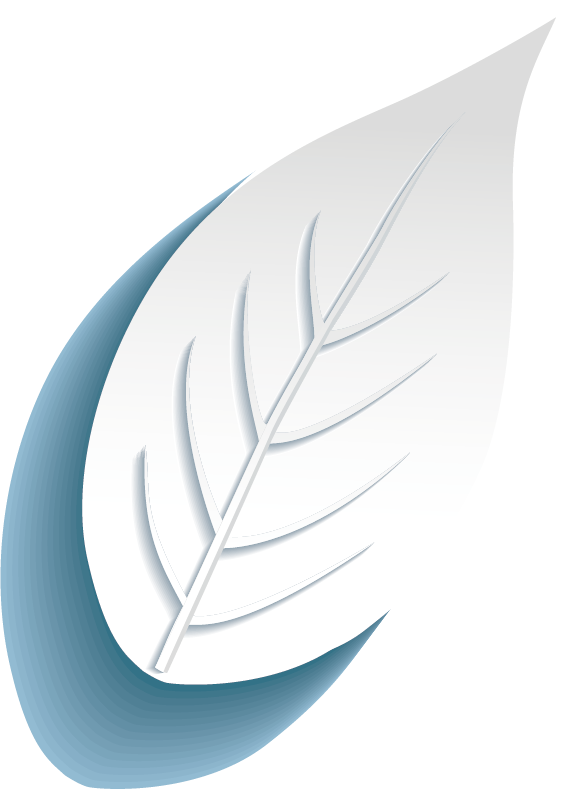 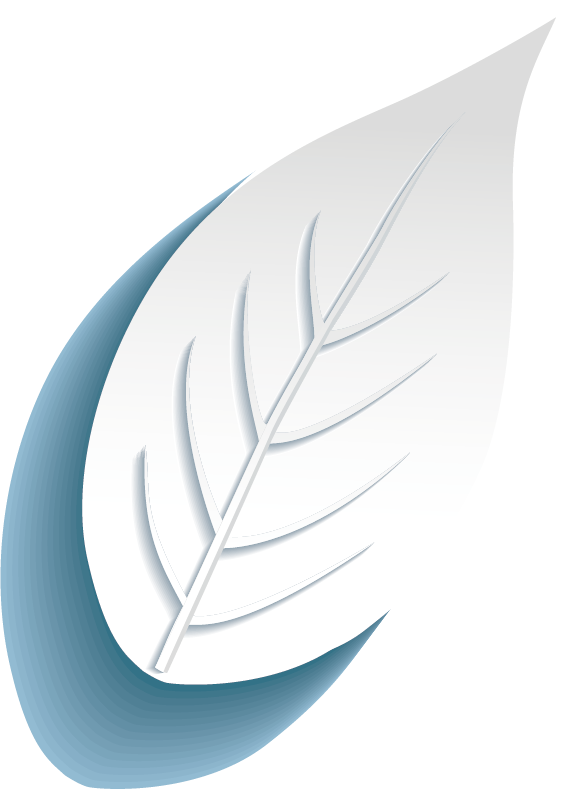 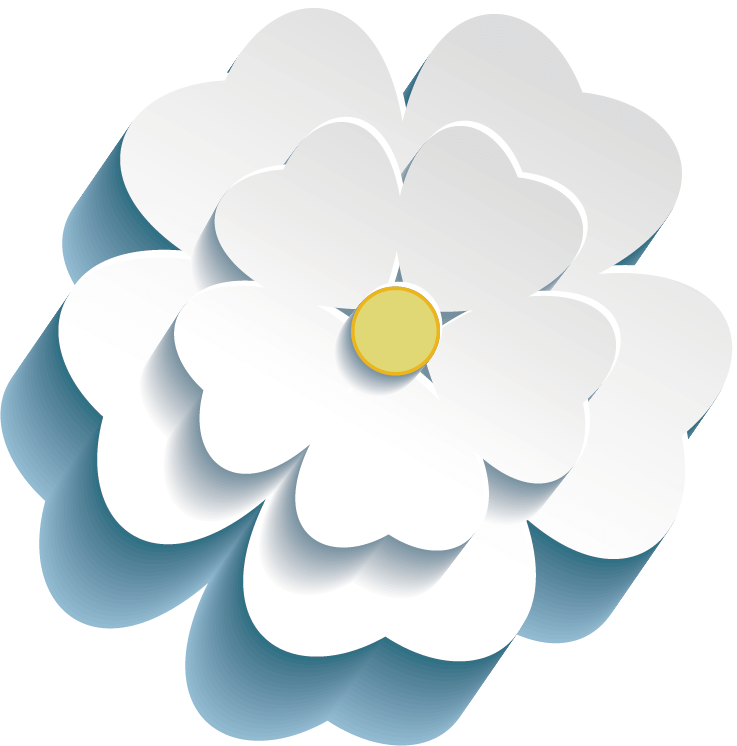 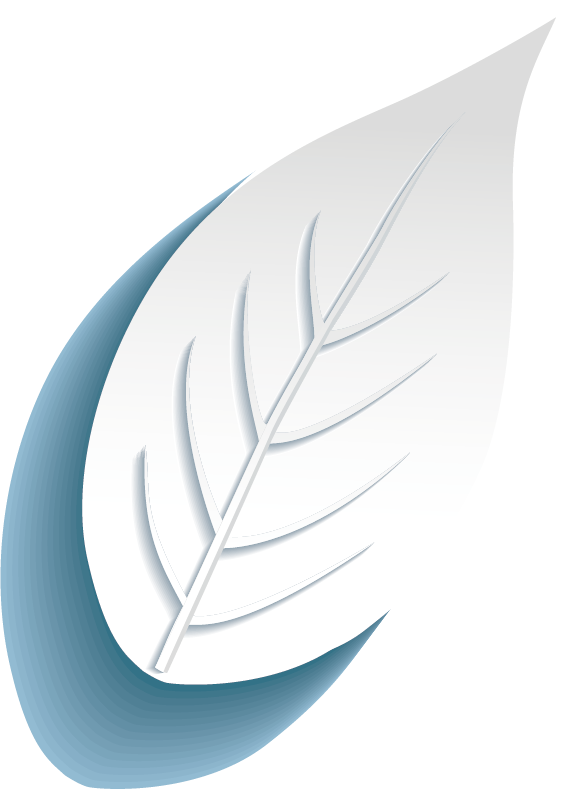 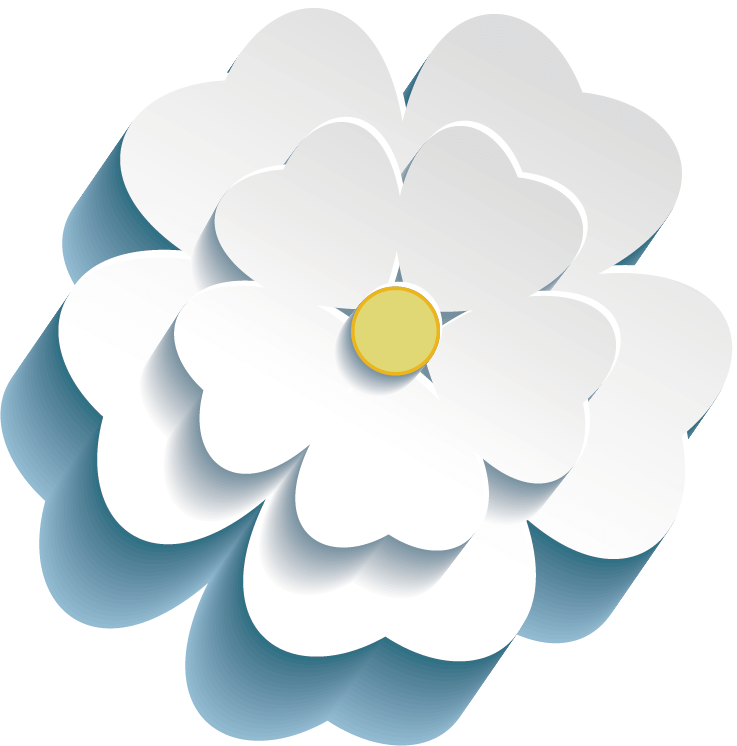 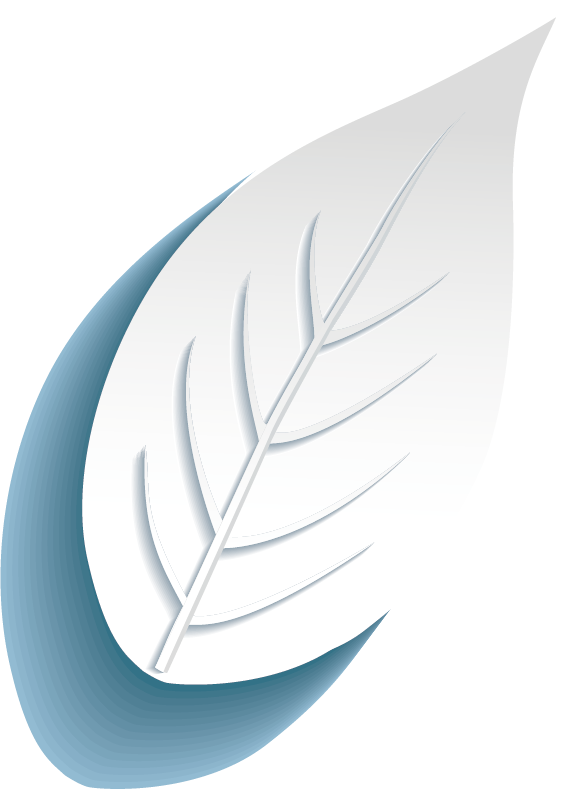 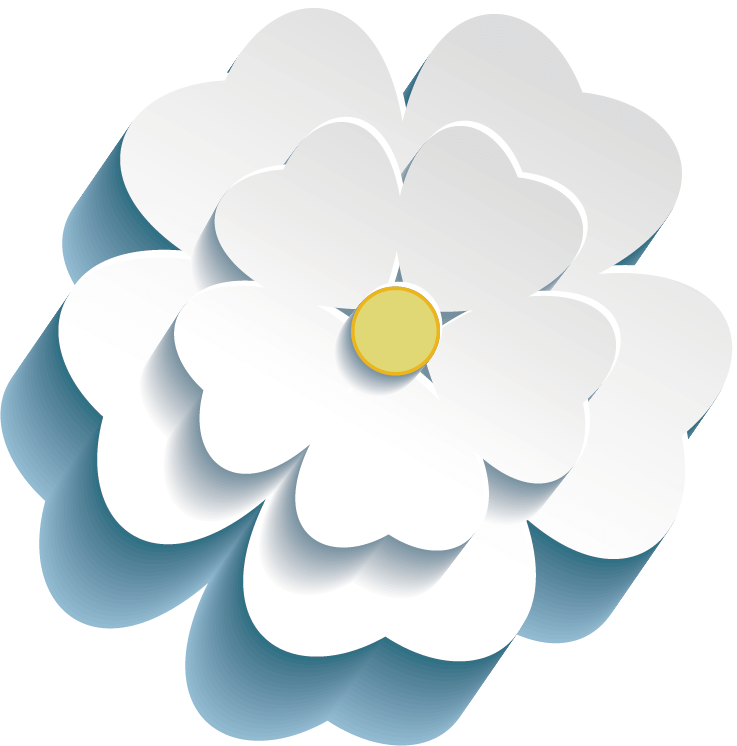 回顾这一年的工作，在取得成绩的同时，我们也找到了工作中的不足和问题，主要反映于xx及xxx的风格、定型还有待进一步探索，尤其是网上的公司产品库充分体现我们xxxxx和我们这个平台能为客户提供良好的商机和快捷方便的信息、导航的功能发挥。展望新的一年，我们将继续努力，力争各项工作更上一个新台阶。2016我们所向披靡，2016我们勇往直前！
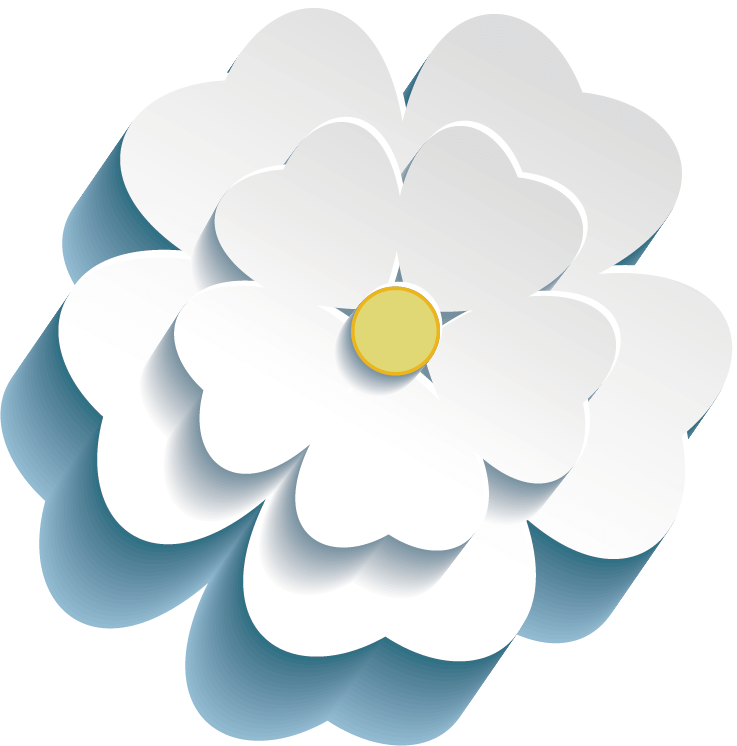 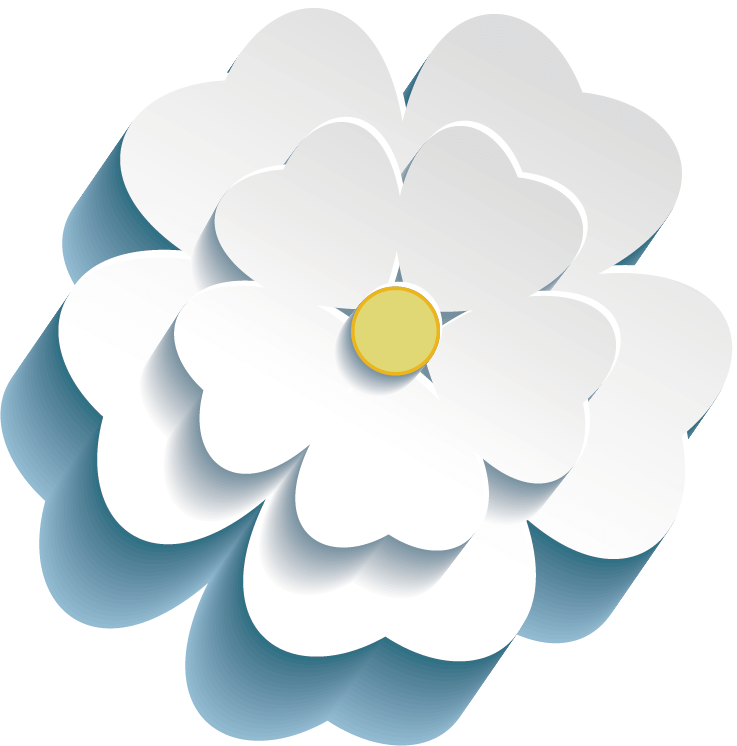 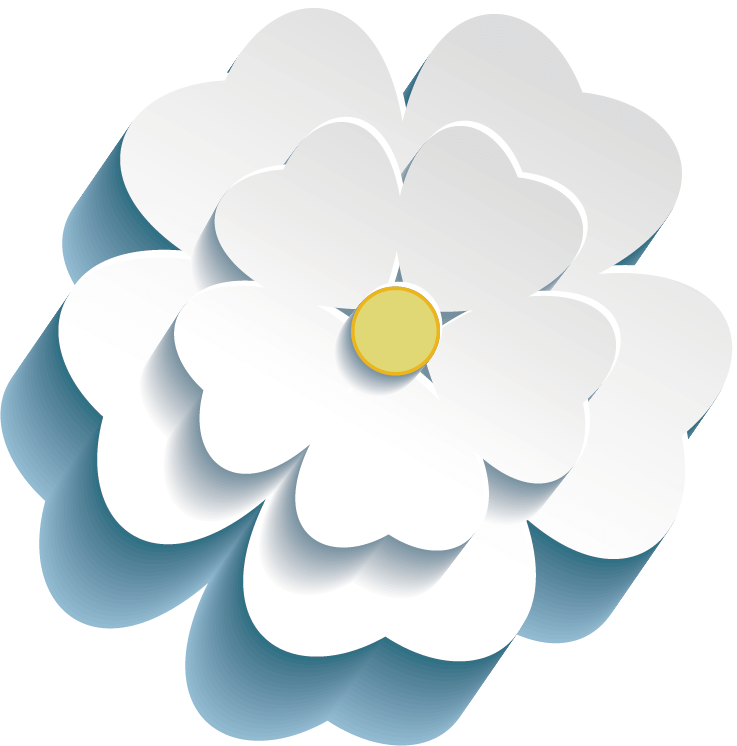 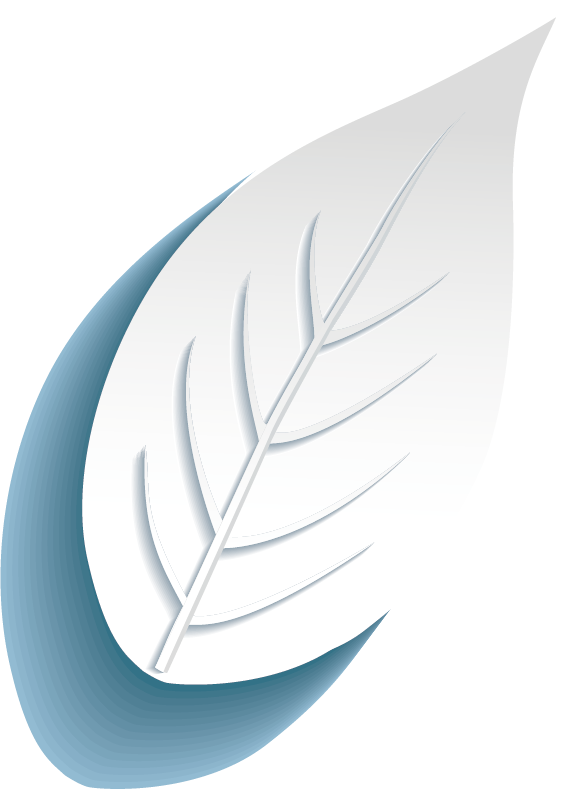 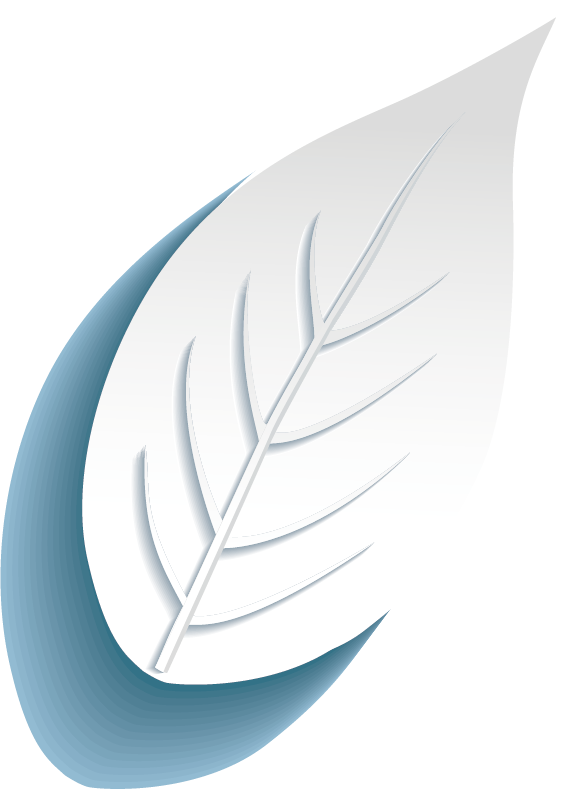 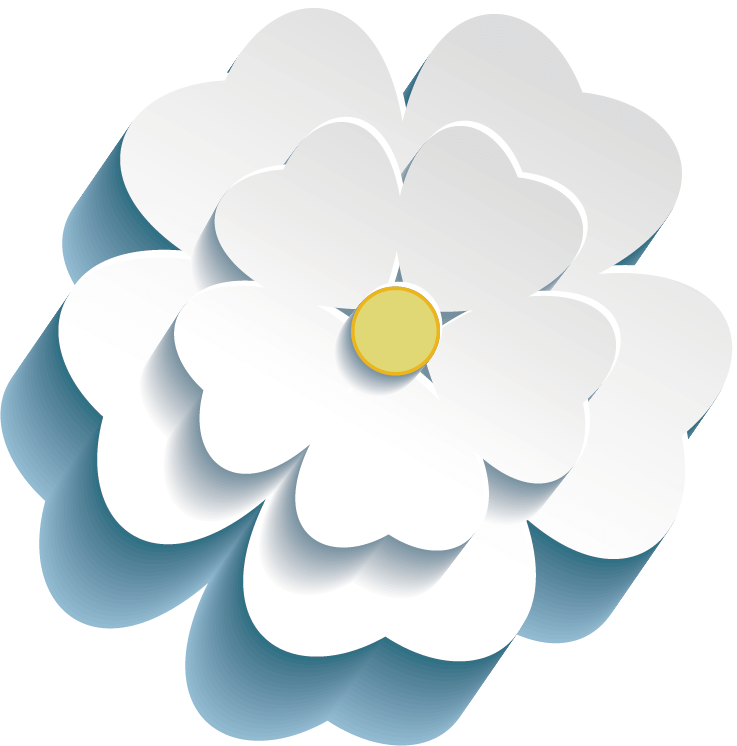 1
年终工作概述：此处添加说明文字
2
工作完成情况：此处添加说明文字
目录
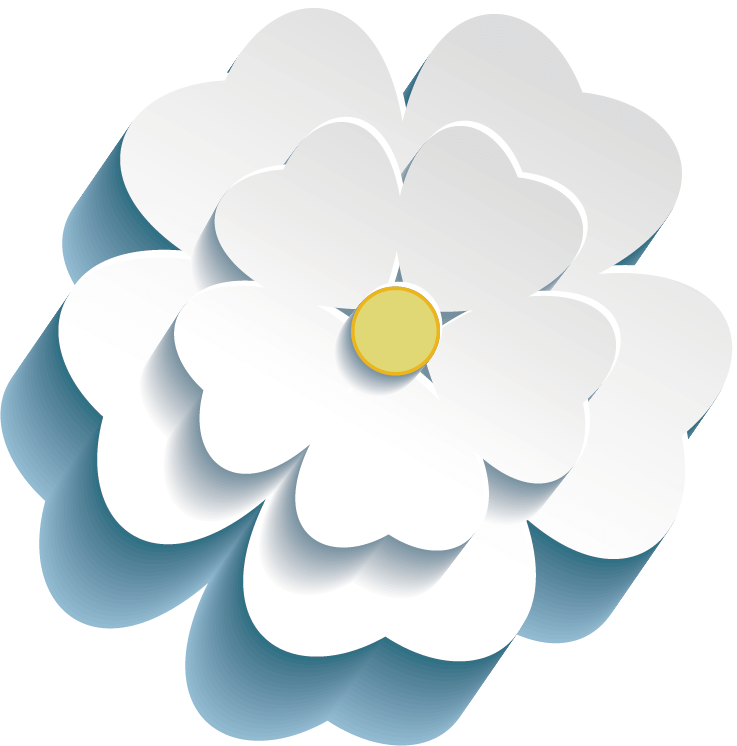 3
成功项目展示：此处添加说明文字
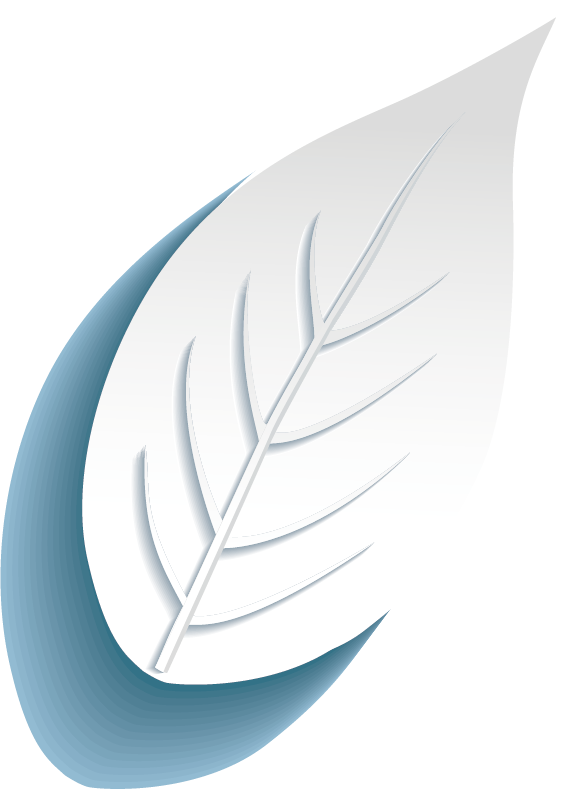 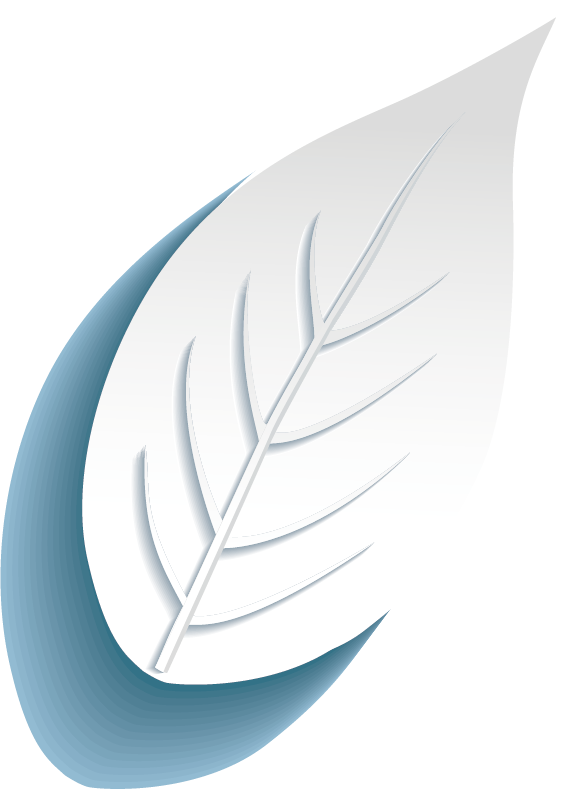 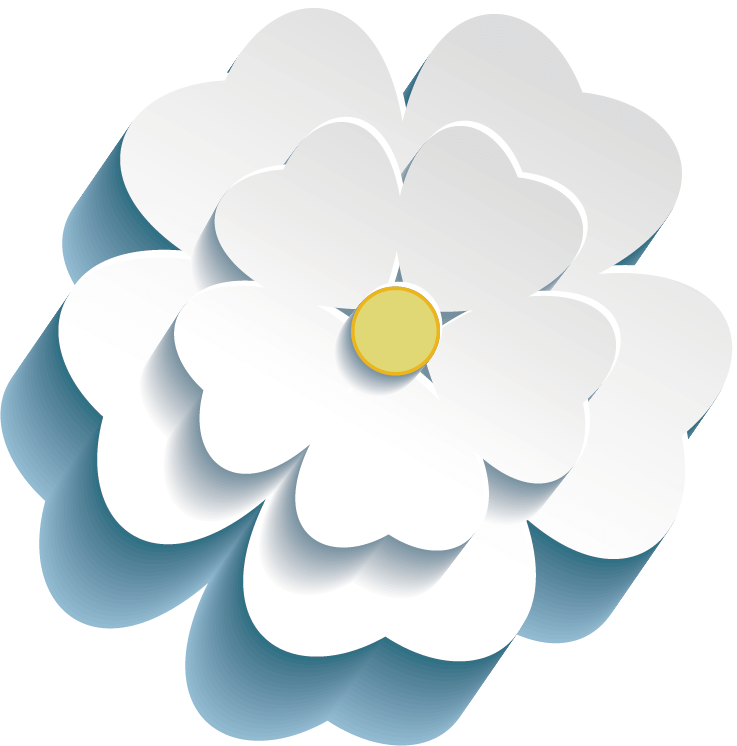 4
工作不足之处：此处添加说明文字
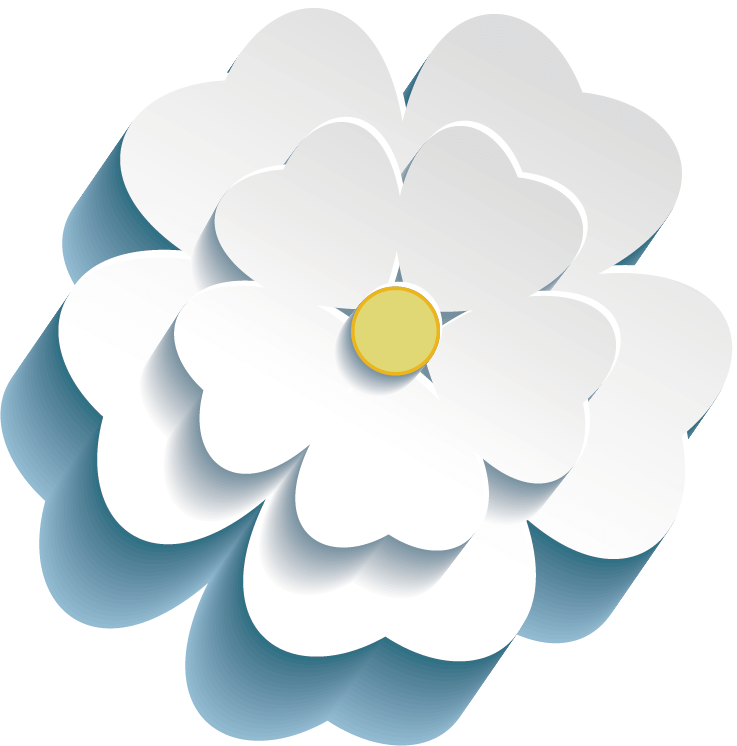 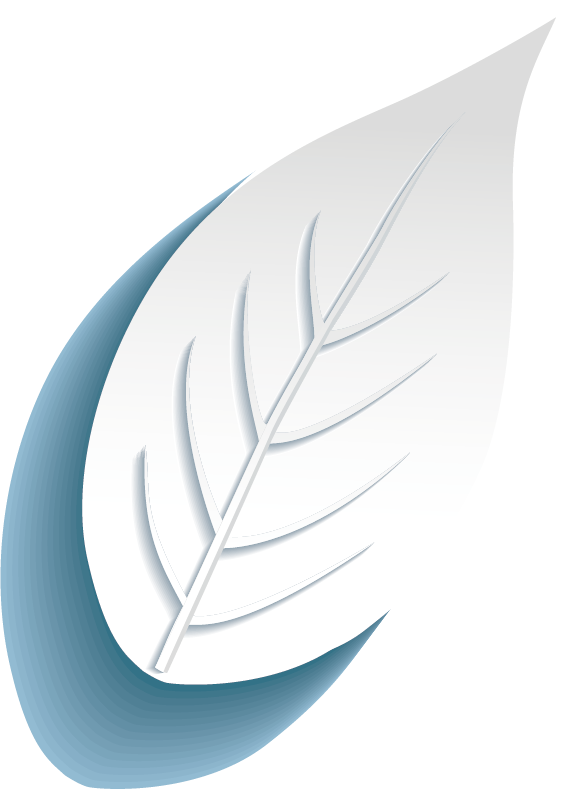 5
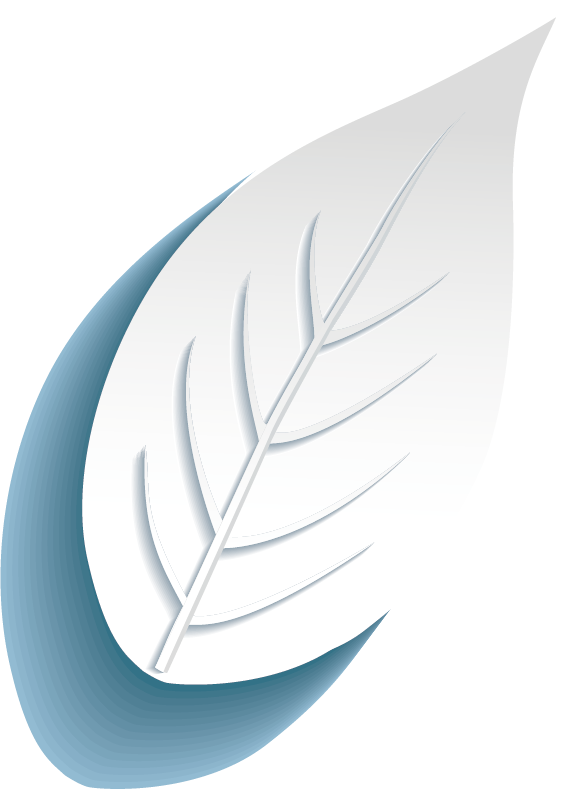 明年工作计划：此处添加说明文字
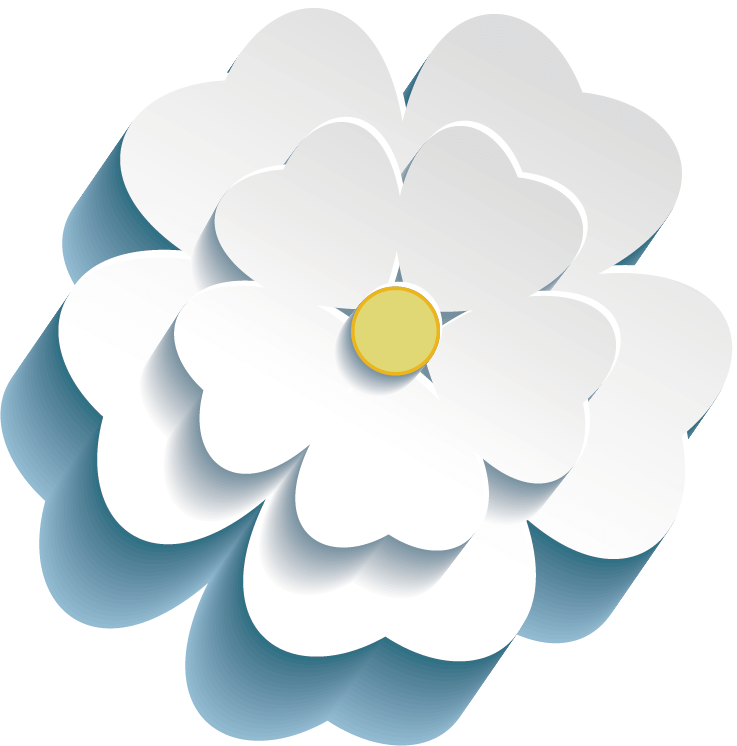 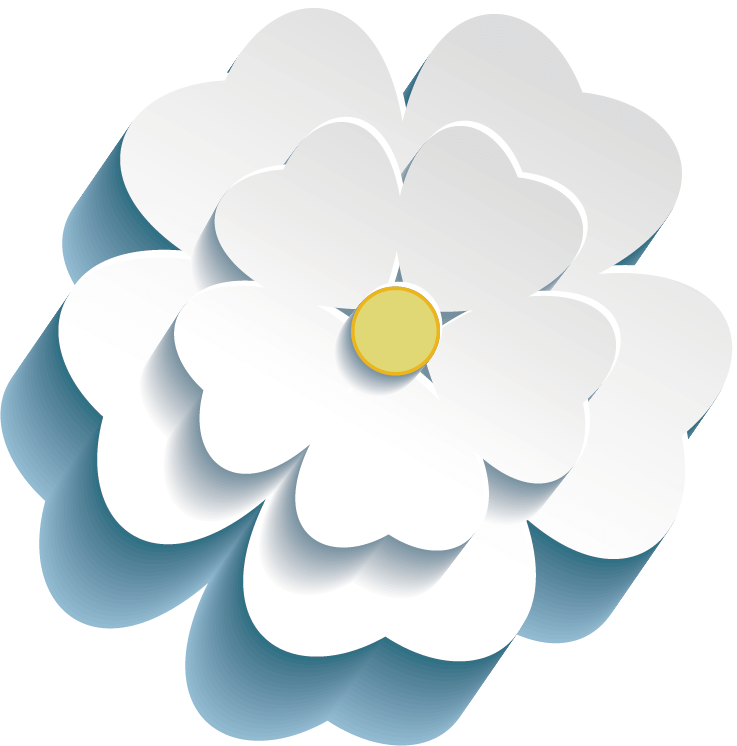 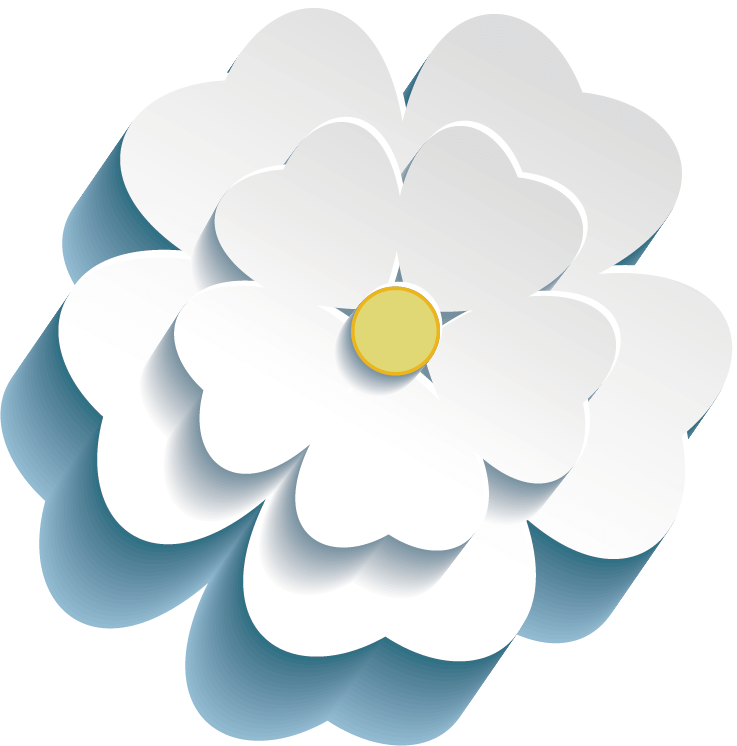 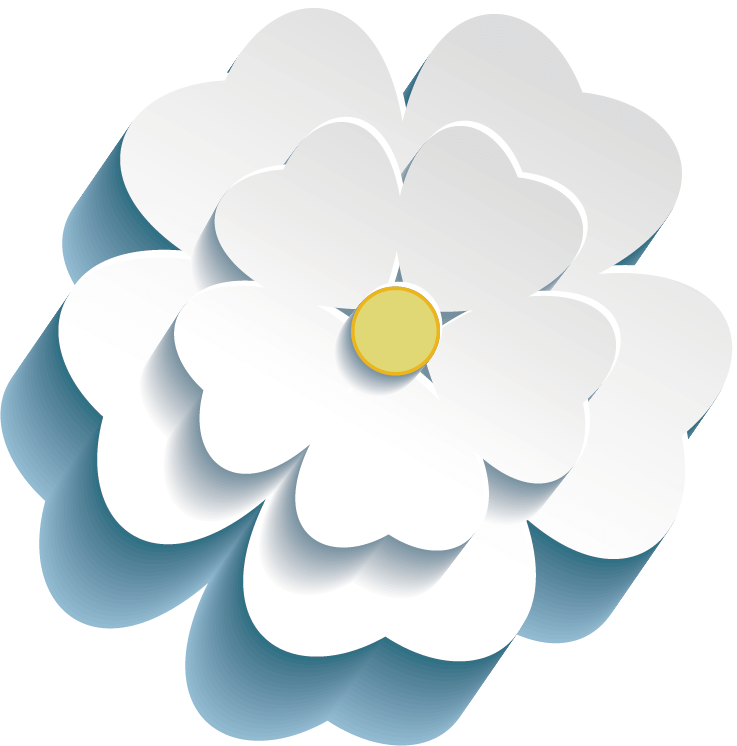 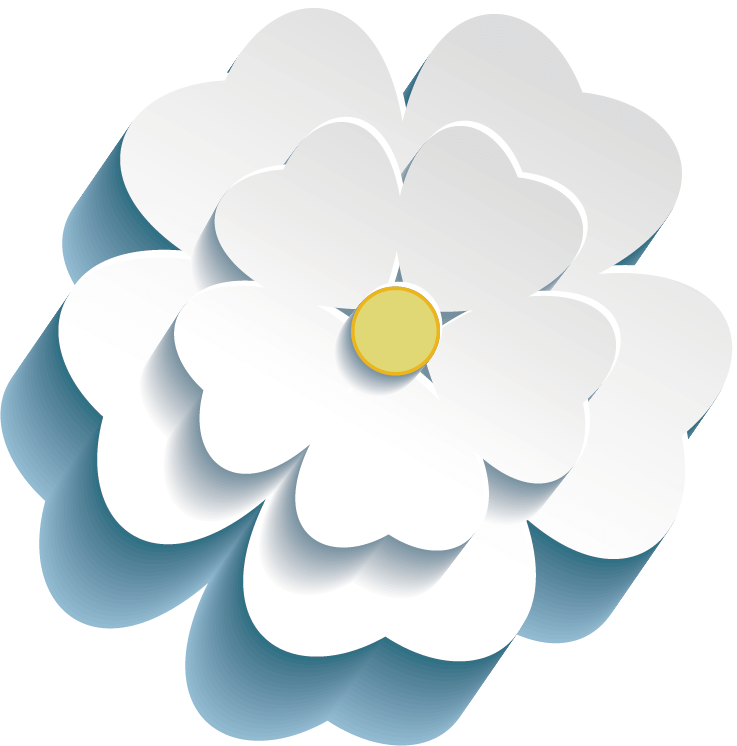 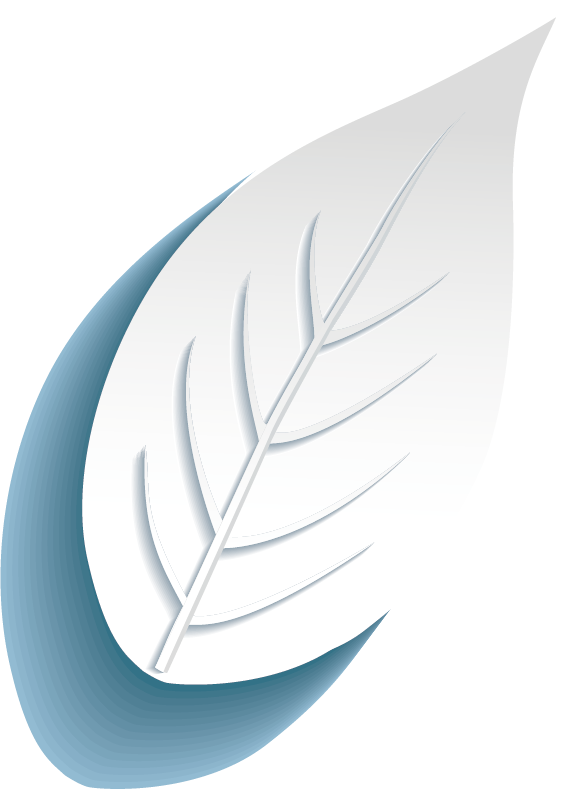 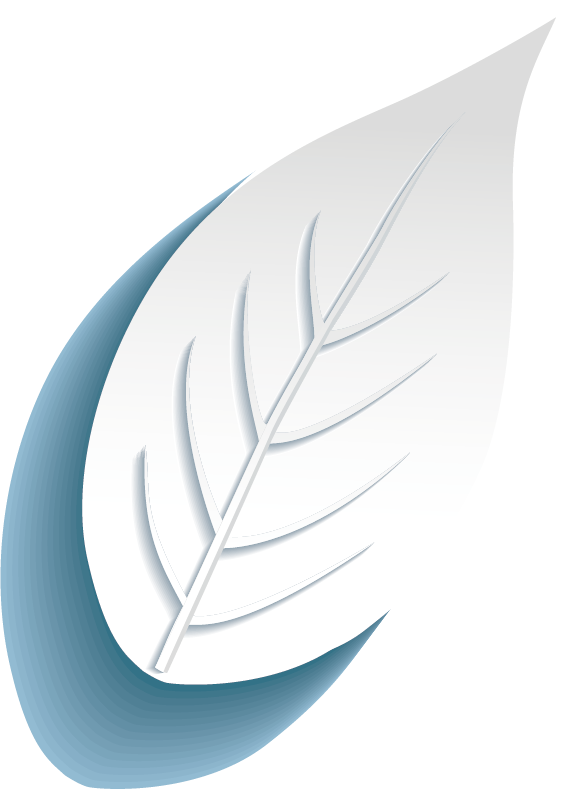 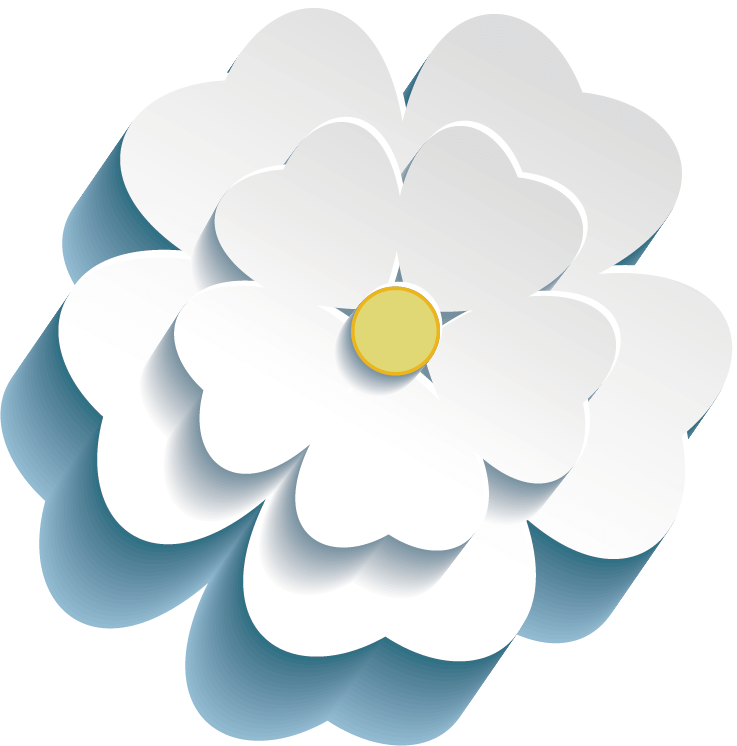 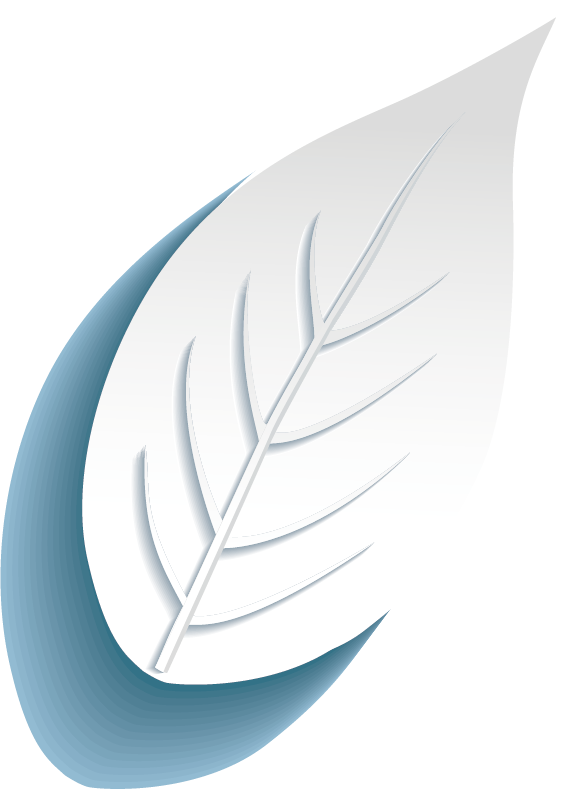 1
工作概况
工作概述
具体工作明细
重点工作回顾
五项工作概述
在此输入章节概述文本内容，文字尽量言简意赅的描述本章节的基本内容即可专业设计在此输入章节概述文本内容，文字尽量言简意赅的描述本章节的基本内容即可专业设计~~~
延时符
Part 1 工作回顾
2013
NOW
2015
单击填加内容  单击填加内容
单击填加内容  单击填加内容
单击填加内容  单击填加内容
单击填加内容  单击填加内容
单击填加内容  单击填加内容
单击填加内容  单击填加内容
NOW
2013
2015
2016
2012
2014
2014
2012
2016
单击填加内容  单击填加内容
单击填加内容  单击填加内容
单击填加内容  单击填加内容
单击填加内容  单击填加内容
单击填加内容  单击填加内容
单击填加内容  单击填加内容
延时符
关键字
关键字
关键字
Part 1 工作回顾
单击此处添加文本单击此处添加文本
单击此处添加文本单击此处添加文本
点击添加说明文字
添加标题
单击此处添加文本单击此处添加文本
单击此处添加文本单击此处添加文本
单击此处添加文本单击此处添加文本
单击此处添加文本单击此处添加文本
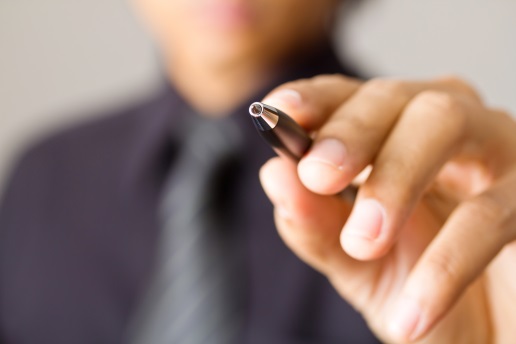 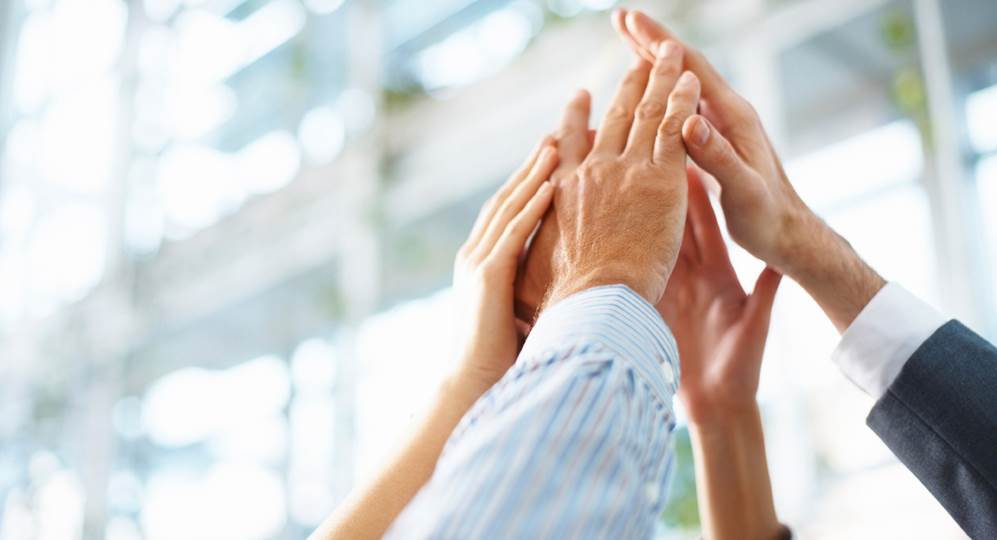 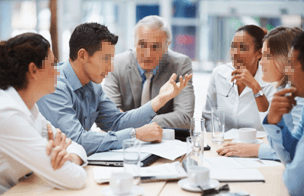 延时符
Part 1 工作回顾
您的内容打在这里，或者通过您的内容打在这里，或者您的内容打在这里，
您的内容打在这里，或者通过您的内容打在这里，或者您的内容打在这里，
您的内容打在这里，或者通过您的内容打在这里，或者您的内容打在这里，
您的内容打在这里，或者通过您的内容打在这里，或者您的内容打在这里，
添加
内容
添加
内容
添加
内容
添加
内容
延时符
Part 1 工作回顾
9,300
70%
Million
CLICK HERE
30%
TO ADD YOUR TITLE
标题数字等都可以通过点击和重新输入进行更改，建议正文10-16号字，1.3倍字间距。
8
延时符
Part 1 工作回顾
60%
80%
2017
2016
点击此处添加文本信息。标题数字等都可以通过点击和重新输入进行更改。
点击此处添加文本信息。标题数字等都可以通过点击和重新输入进行更改。
9
延时符
Part 1 工作回顾
点击此处添加标题
标题数字等都可以通过点击和重新输入进行更改，顶部“开始”面板中可以对字体、字号、颜色、行距等进行修改。建议正文10-16号字，1.3倍字间距。
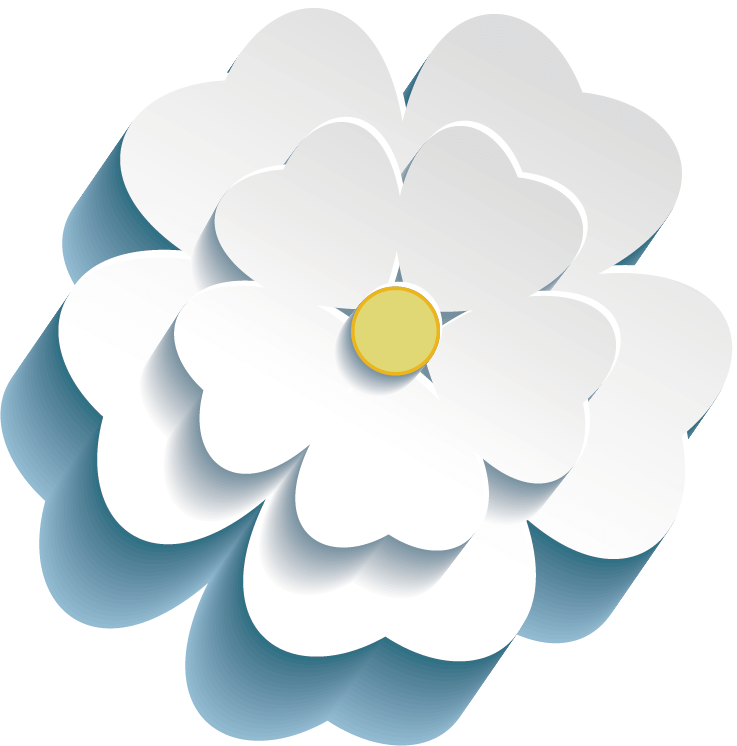 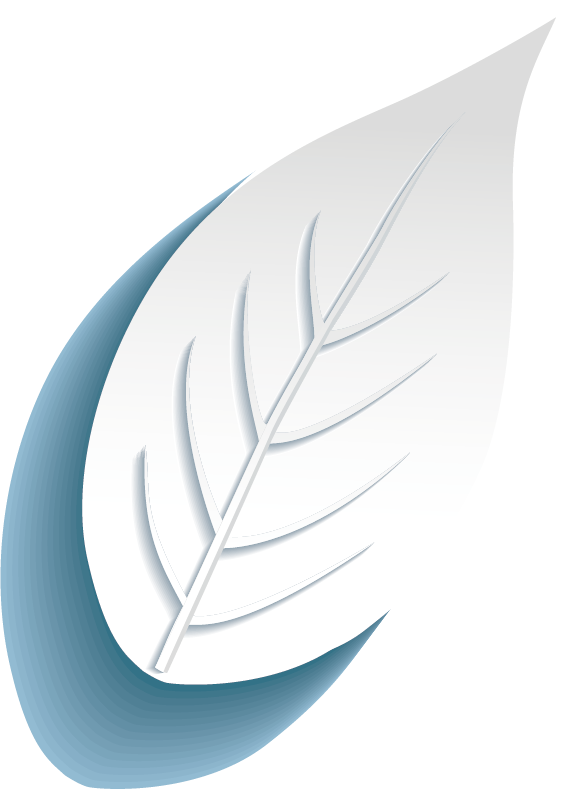 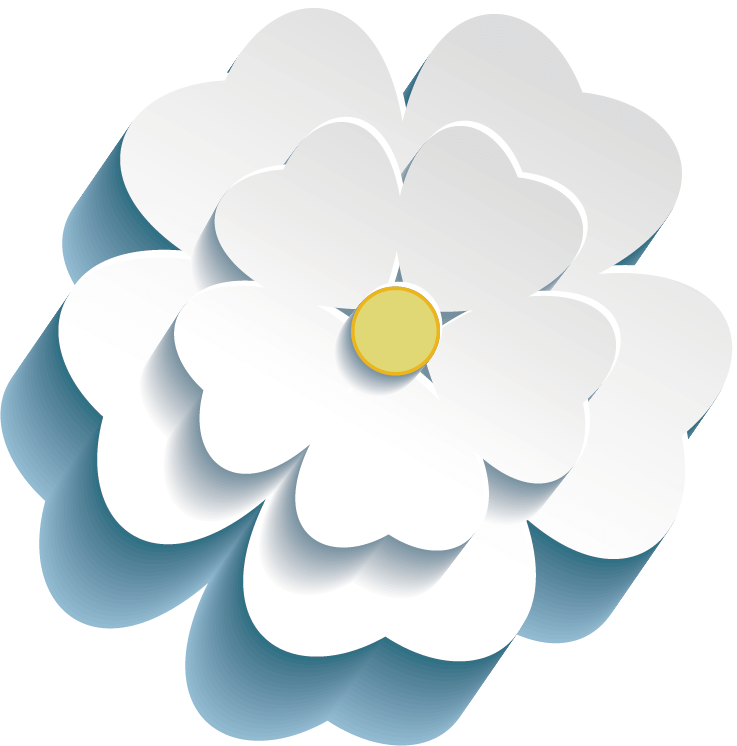 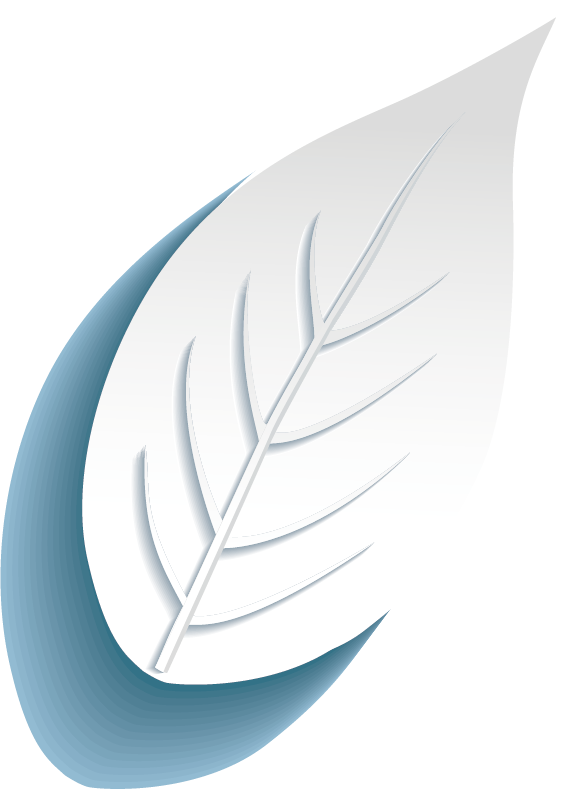 10
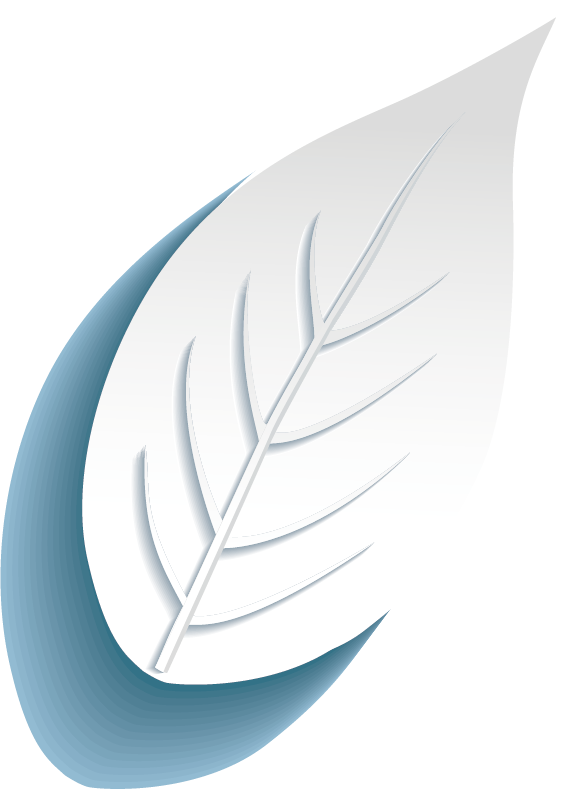 延时符
2
工作完成情况
与上年度对比
二项重点工作
四项重点工作
工作中的提升
在此输入章节概述文本内容，文字尽量言简意赅的描述本章节的基本内容即可专业设计在此输入章节概述文本内容，文字尽量言简意赅的描述本章节的基本内容即可专业设计~~~
延时符
Part 2 工作完成情况
点击添加文本
点击输入具体内容点击输入简要文本
点击添加文本
点击输入具体内容点击输入简要文本
点击添加文本
点击输入具体内容点击输入简要
点击添加文本
点击输入具体内容点击输入简要文本内容，文字内容需概况精炼的说明该分项内容
点击添加文本
点击输入具体内容点击输入简要文本
延时符
Part 2 工作完成情况
点击添加文本
点击输入具体内容点击输入简要文本内容，文字内容需概况精炼的说明该分项内容
点击添加文本
点击输入具体内容点击输入简要文本内容，文字内容需概况精炼的说明该分项内容
点击添加文本
点击输入具体内容点击输入简要文本内容，文字内容需概况精炼的说明该分项内容
点击添加文本
点击输入具体内容点击输入简要文本内容，文字内容需概况精炼的说明该分项内容
延时符
Part 2 工作完成情况
点击输入具体内容点击输入
添加文本
1
点击输入简要文本内容，文字内容需
添加文本
点击输入具体内容点击输入简
2
点击输入简要文本内容，文字内容需
添加文本
添加文本
点击输入简要文本内容，文字内容需
点击输入具体内容点击输入简要文
3
添加文本
点击输入简要文本内容，文字内容需
4
点击输入具体内容点击输入简要文本
延时符
Part 2 工作完成情况
在此添加标题
此处添加详细文本描述，建议与标题相关并符合
在此添加标题
在此添加标题
此处添加详细文本描述，建议与标题相关并符合
此处添加详细文本描述，建议与标题相关并符合
延时符
Part 2 工作完成情况
标题
内容
01、点击输入简要文字内容，文字
点击输入简要文字内容，文字内容需概括精炼
标题
内容
02、点击输入简要文字内容，文字
标题内容
标题内容
标题内容
标题
内容
点击输入简要文字内容，文字内容需概括精炼
03、点击输入简要文字内容，文字
点击输入简要文字内容，文字内容需概括精炼
延时符
Part 2 工作完成情况
添加标题
添加标题
添加标题
添加标题
添加标题
添加标题
延时符
Part 2 工作完成情况
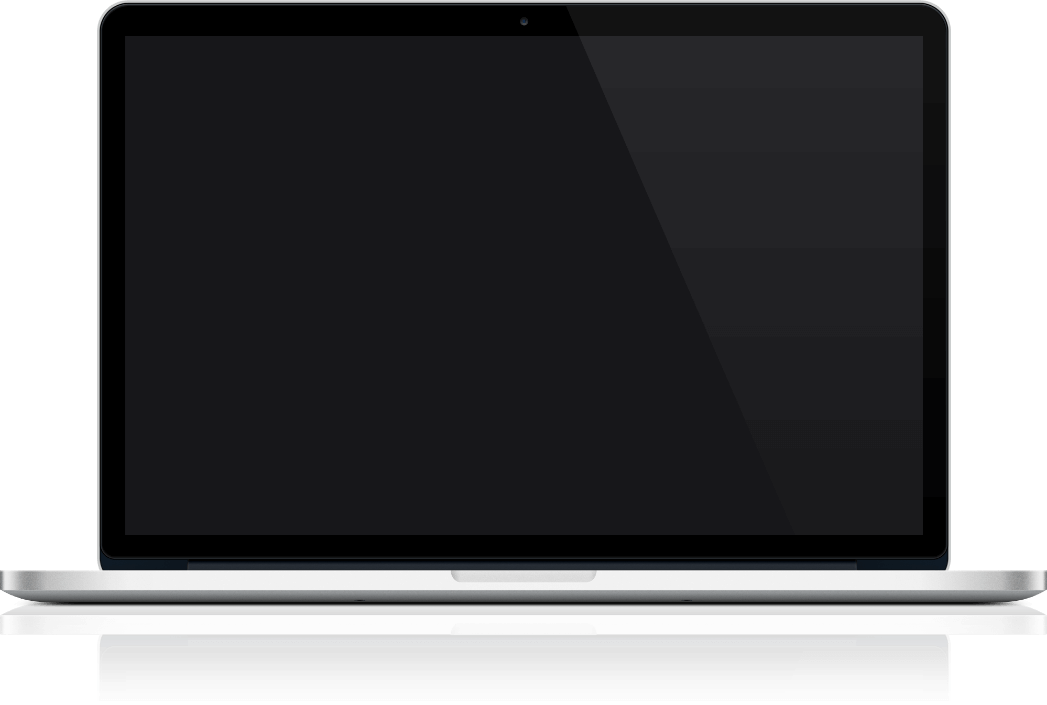 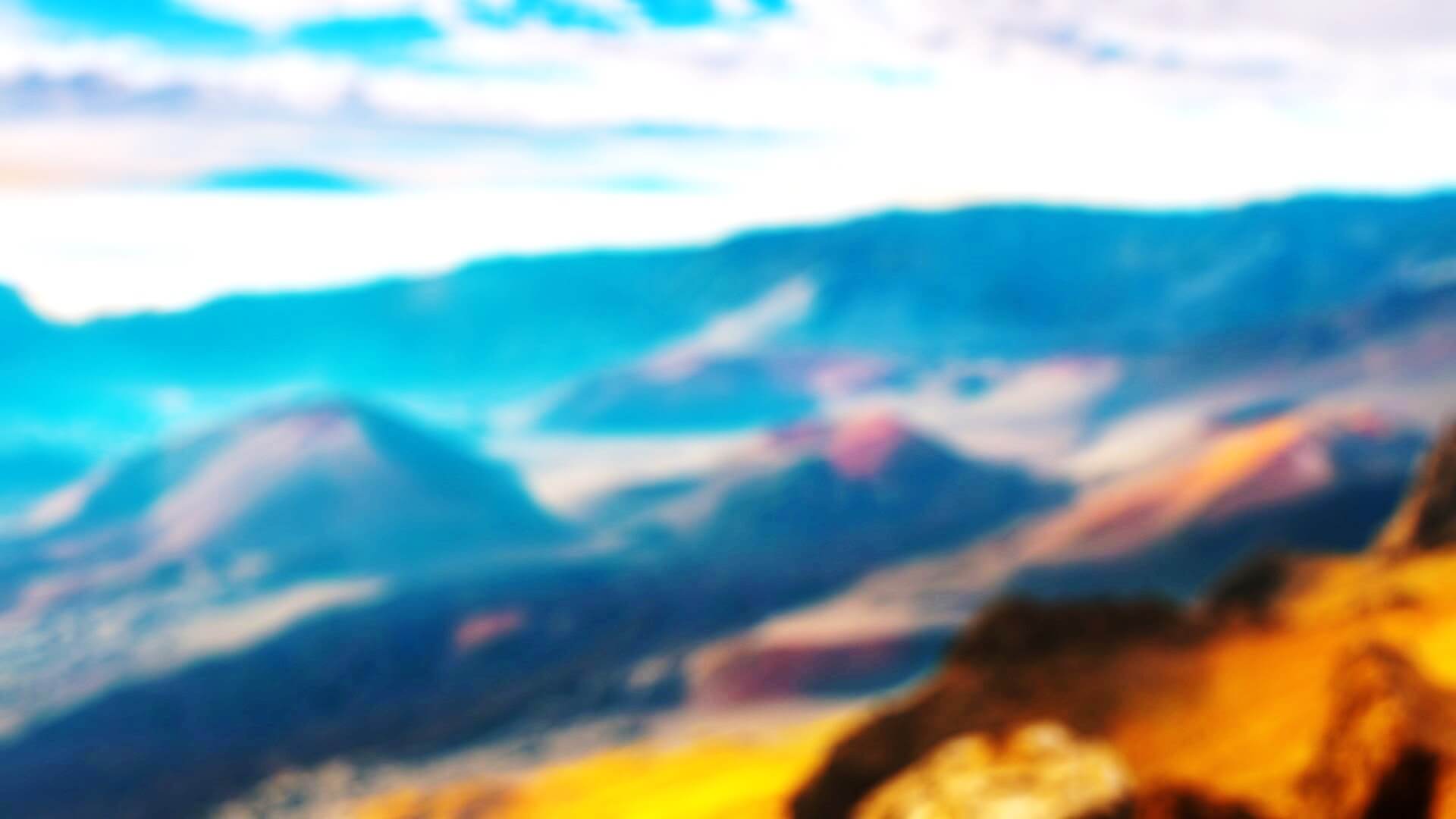 点击此处添加文本内容，如关键词、
部分简单介绍等。
点击此处添加文本内容.
点击此处添加文本内容，如关键词、部分简单介绍等。
点击此处添加文本内容，如关键词、部分简单介绍等。
18
延时符
Part 2 工作完成情况
点击此处添加标题
√
标题数字等都可以通过点击和重新输入进行更改，1.3倍字间距。
点击此处添加标题
×
标题数字等都可以通过点击和重新输入进行更改，1.3倍字间距。
19
延时符
延时符
3
项目成果展示
完成项目汇总
完成项目一
完成项目二
成功经分享
在此输入章节概述文本内容，文字尽量言简意赅的描述本章节的基本内容即可专业设计在此输入章节概述文本内容，文字尽量言简意赅的描述本章节的基本内容即可专业设计~~~
延时符
Part 3 项目成果展示
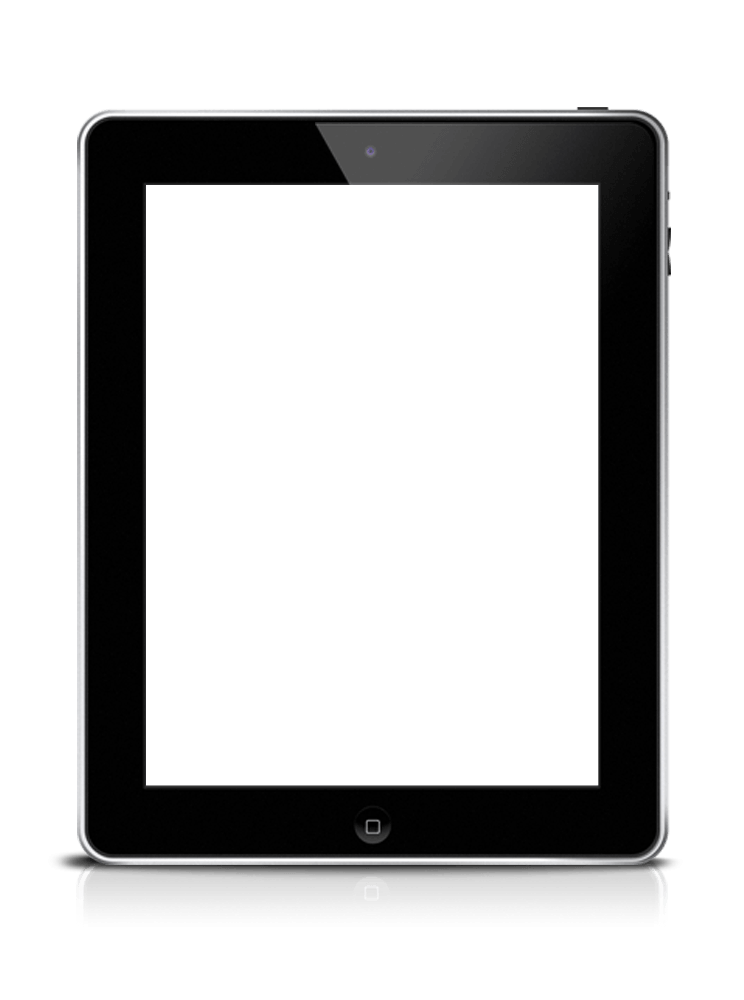 点击输入标题文本小标签
点击输入标题文本及描述说明
点击输入标题文本小标签
点击输入标题文本
添加标题
添加标题
在此录入本图表的综合描述说明，在此录入本图表的综合描述说明。
在此录入本图表的综合描述说明，在此录入本图表的综合描述说明。
延时符
标题
标题
标题
标题
Part 3 项目成果展示
PERCEPTUAL
PERCEPTUAL
PERCEPTUAL
PERCEPTUAL
Since
2010
2014
2012
2017
此处添加详细文本描述，建议与标题相关并符合
此处添加详细文本描述，建议与标题相关并符合
此处添加详细文本描述，建议与标题相关并符合
此处添加详细文本描述，建议与标题相关并符合
延时符
Part 3 项目成果展示
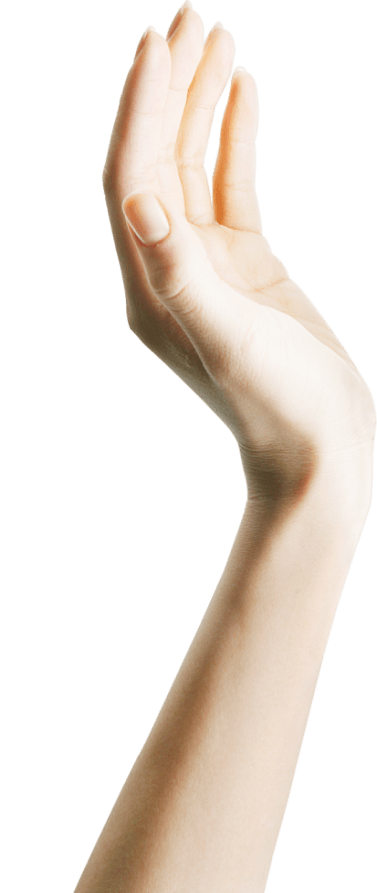 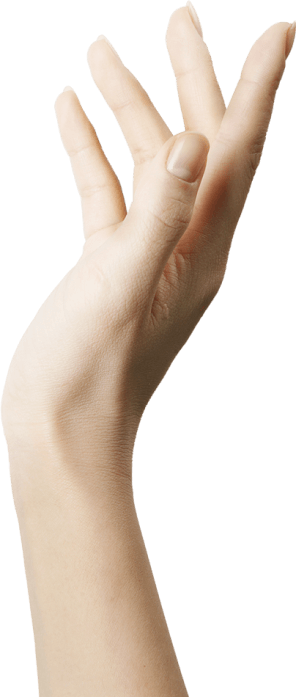 项目名称三
项目名称四
项目名称二
项目名称五
项目名称一
点击输入简要文字内容，文字内容需概括精炼，不用多余的文字修饰，言简意赅的说明分项内容。点击输入简要文字内容，文字内容需概括精炼，不用多余的文字修饰，言简意赅的说明分项内容……
延时符
Part 3 项目成果展示
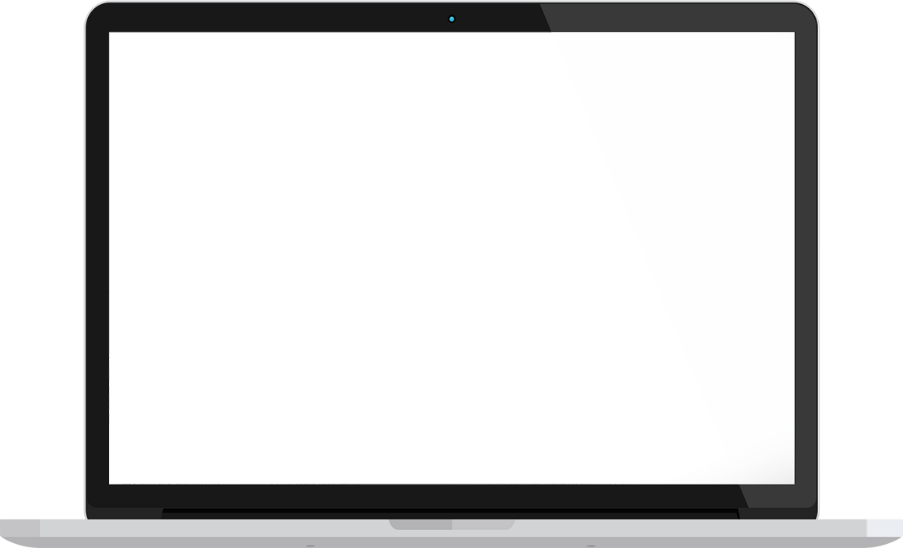 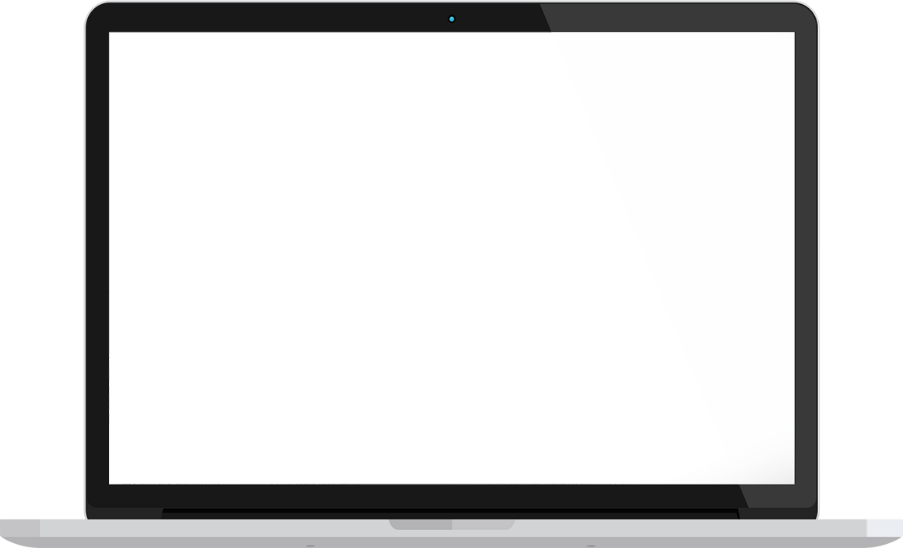 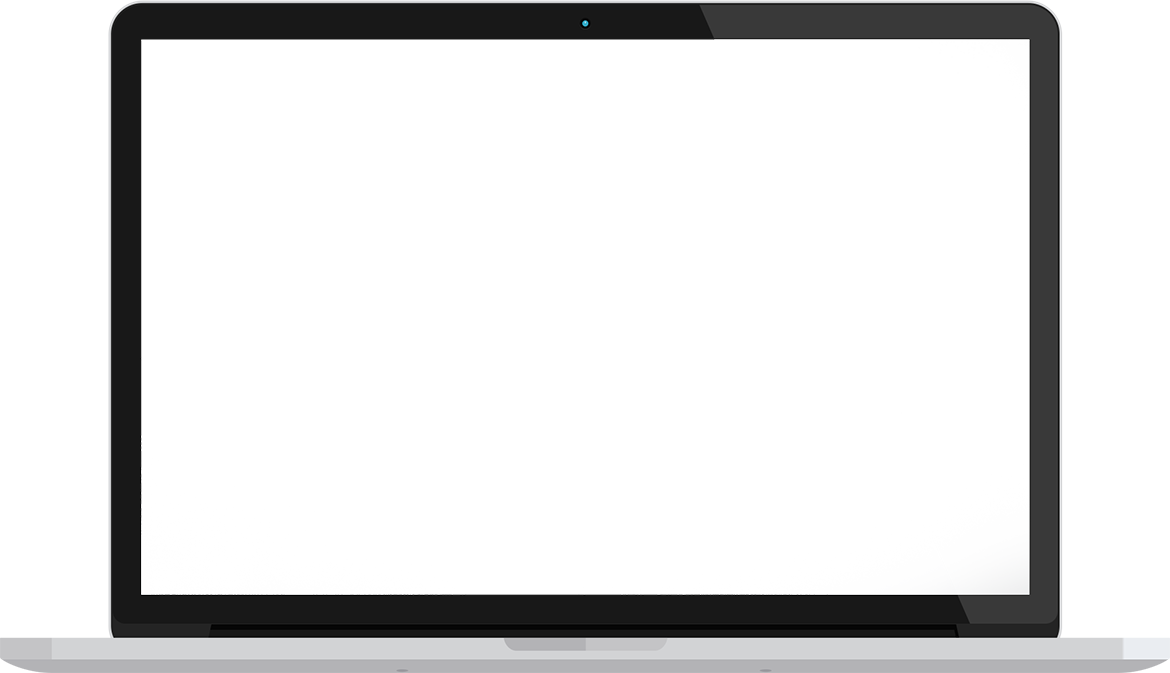 点击添加文本
点击添加文本
点击添加文本
点击输入具体内容点击输入简要文本内容，文字内容需概况精炼的说明该分项内容
点击输入具体内容点击输入简要文本内容，文字内容需概况精炼的说明该分项内容
点击输入具体内容点击输入简要文本内容，文字内容需概况精炼的说明该分项内容
延时符
Part 3 项目成果展示
输入标题
3
标题数字等都可以通过点击和重新输入进行更改，建议正文10-16号字，1.3倍字间距。
输入标题
2
标题数字等都可以通过点击和重新输入进行更改，建议正文10-16号字，1.3倍字间距。
输入标题
1
标题数字等都可以通过点击和重新输入进行更改，建议正文10-16号字，1.3倍字间距。
25
延时符
Part 3 项目成果展示
标题内容
标题内容
单击此处添加简短说明，添加简短文字，
具体文字添加此处。
单击此处添加简短说明，添加简短文字，
具体文字添加此处。
标题内容
标题内容
单击此处添加简短说明，添加简短文字，
具体文字添加此处。
单击此处添加简短说明，添加简短文字，
具体文字添加此处。
延时符
Part 3 项目成果展示
01
03
02
75%
在此添加标题
在此添加标题
在此添加标题
此处添加详细文本描述，建议与标题相关并符合
此处添加详细文本描述，建议与标题相关并符合
此处添加详细文本描述，建议与标题相关并符合
Add the title here
此处添加详细文本描述，建议与标题相关并符合
此处添加详细文本描述，建议与标题相关并符合
延时符
Part 3 项目成果展示
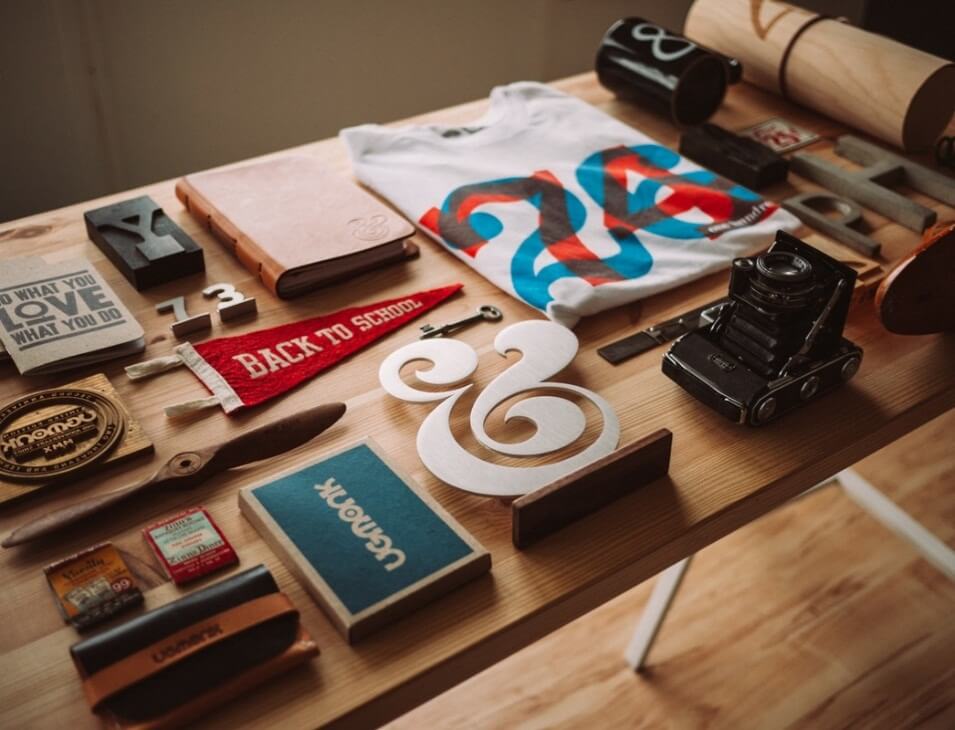 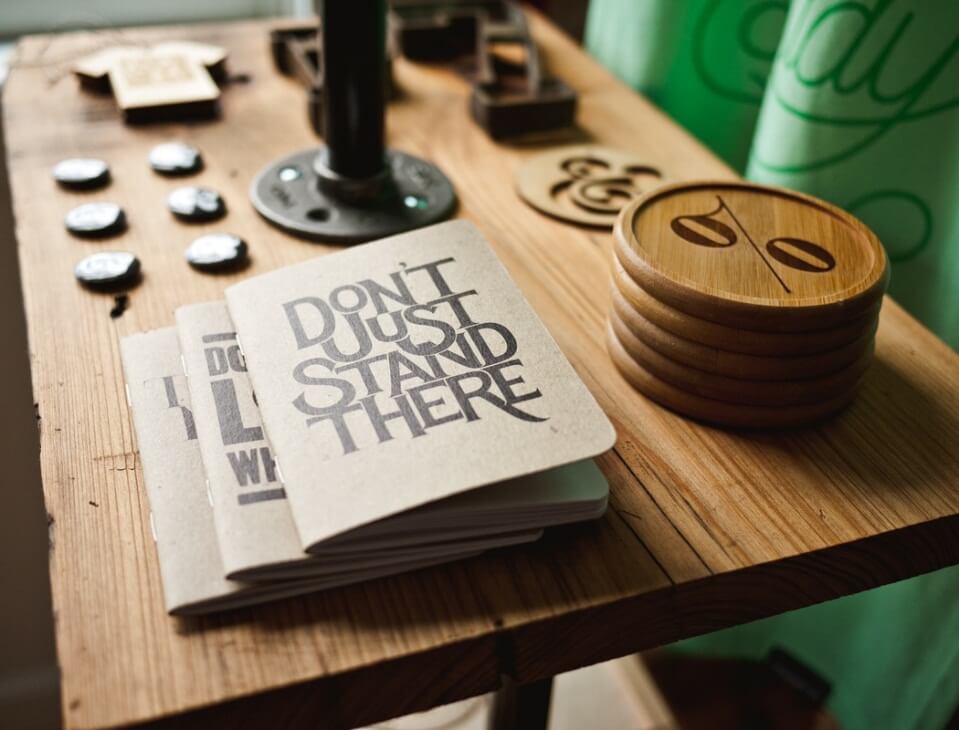 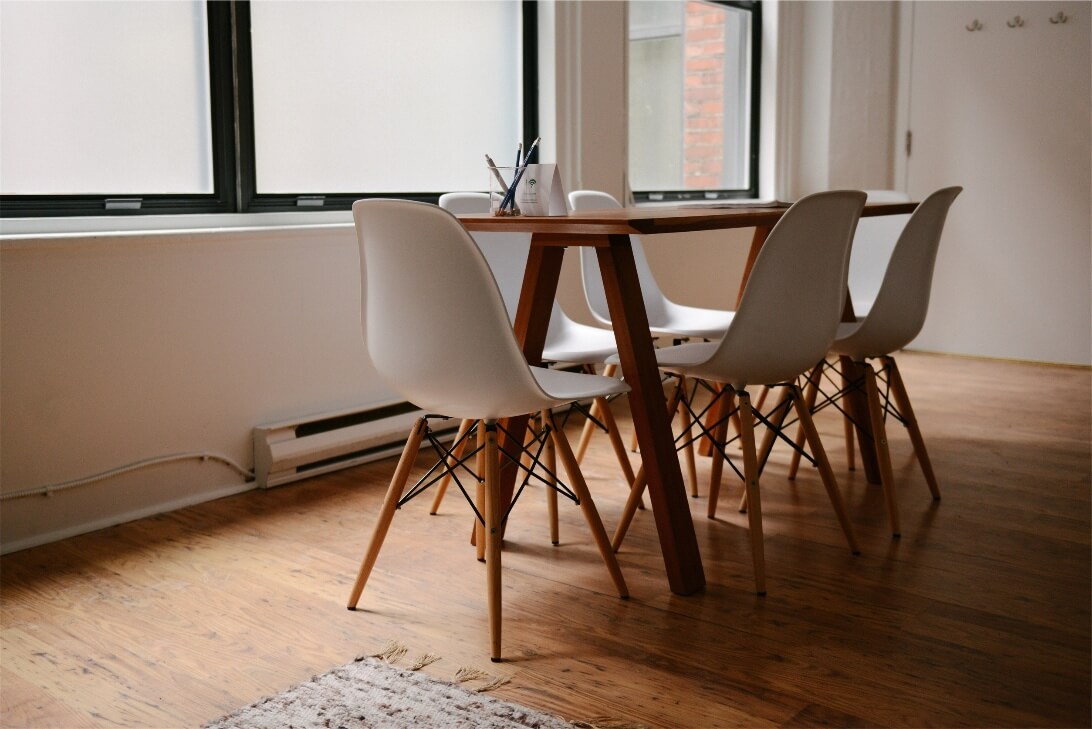 85%
From 2016
标题数字等都可以通过点击和重新输入进行更改，顶部“开始”面板中可以对字体、字号、颜色、行距等进行修改。建议正文10号字，1.3倍字间距。
28
延时符
4
工作不足之处
认识上的不足
管理上的不足
其他不足之处
改善不足对策
在此输入章节概述文本内容，文字尽量言简意赅的描述本章节的基本内容即可专业设计在此输入章节概述文本内容，文字尽量言简意赅的描述本章节的基本内容即可专业设计~~~
延时符
Part 4工作不足之处
1
对手认识不够
点击输入具体内容点击输入简要文本内容，文字内容需概况精炼的说明该分项内容
2
市场分析不透
3
点击输入具体内容点击输入简要文本内容，文字内容需概况精炼的说明该分项内容
4
团队合作不力
点击输入具体内容点击输入简要文本内容，文字内容需概况精炼的说明该分项内容
行动速度迟缓
点击输入具体内容点击输入简要文本内容，文字内容需概况精炼的说明该分项内容
延时符
Part 4工作不足之处
文本
文本
文本
文本
文本
文本
点击添加文本
点击添加文本
点击输入具体内容点击输入简要文本内容，文字内容需概况精炼的说明该分项
点击输入具体内容点击输入简要文本内容，文字内容需概况精炼的说明该分项内容
延时符
Part 4工作不足之处
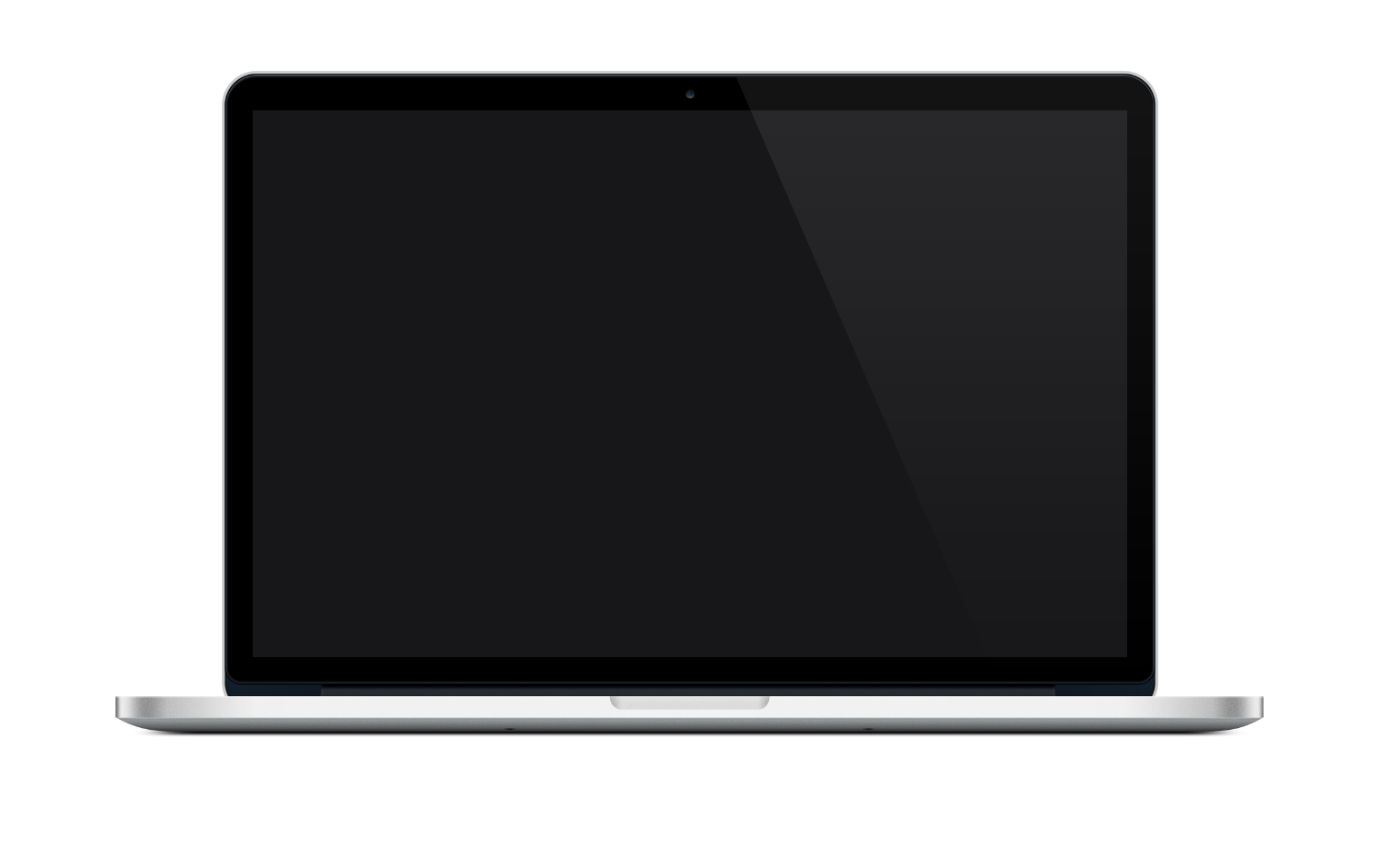 点击添加文本
点击输入具体内容点击输入简要文本内容，文字内容需概况精炼的说明该分项内容
点击添加文本
点击输入具体内容点击输入简要文本内容，文字内容需概况精炼的说明该分项内容
点击添加文本
点击输入具体内容点击输入简要文本内容，文字内容需概况精炼的说明该分项内容
延时符
Part 4工作不足之处
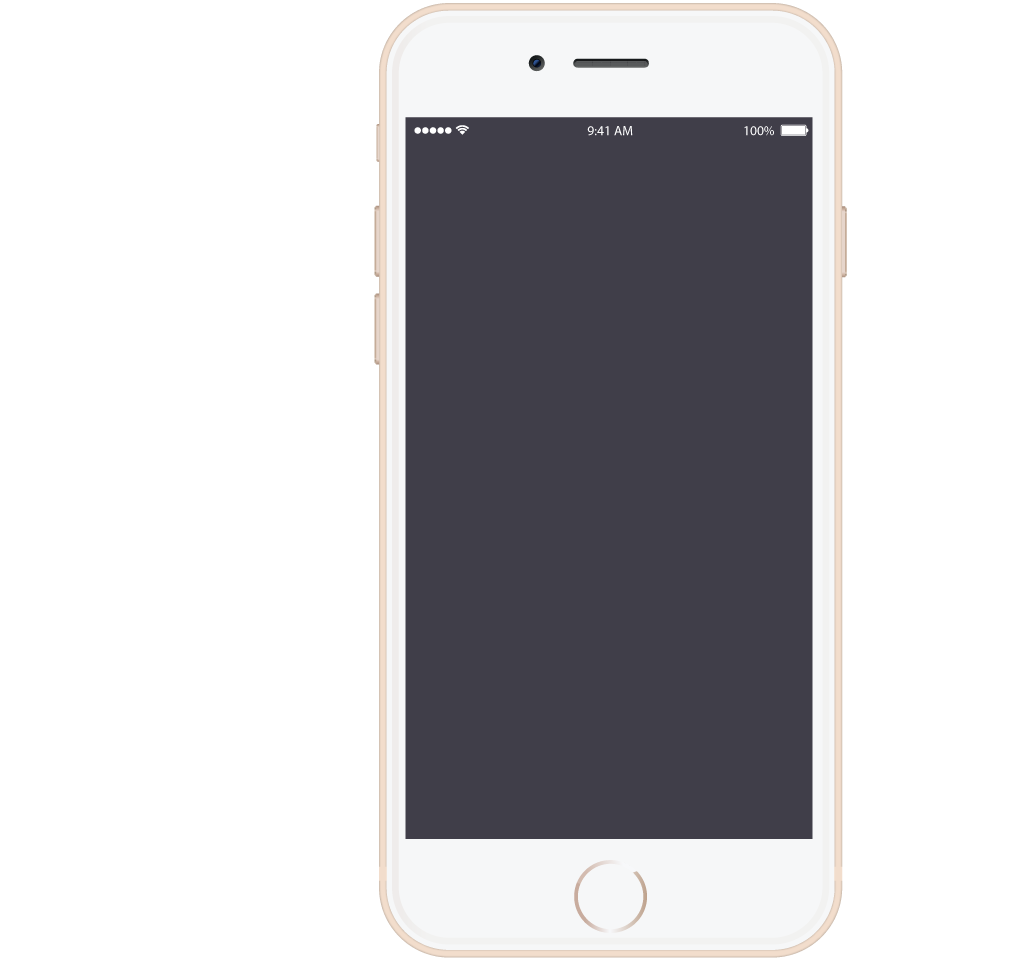 点击添加文本
点击添加文本
点击输入具体内容点击输入简要文本内容，文字内容需概况精炼
点击输入具体内容点击输入简要文本内容，文字内容需概况精炼
点击添加文本
点击添加文本
点击输入具体内容点击输入简要文本内容，文字内容需概况精炼
点击输入具体内容点击输入简要文本内容，文字内容需概况精炼
延时符
Part 4工作不足之处
95%
点击输入具体内容点击输入简要文本内容，文字内容需概况精炼的说明该分项内容
点击输入具体内容点击输入简要文本内容，文字内容需概况精炼的说明该分项内容
78%
点击输入具体内容点击输入简要文本内容，文字内容需概况精炼的说明该分项内容
点击输入具体内容点击输入简要文本内容，文字内容需概况精炼的说明该分项内容
55%
点击输入具体内容点击输入简要文本内容，文字内容需概况精炼的说明该分项内容
点击输入具体内容点击输入简要文本内容，文字内容需概况精炼的说明该分项内容
延时符
5
明年工作计划
明年计划思路
完成目标规划
实施步骤概述
产业分布计划
在此输入章节概述文本内容，文字尽量言简意赅的描述本章节的基本内容即可专业设计在此输入章节概述文本内容，文字尽量言简意赅的描述本章节的基本内容即可专业设计~~~
延时符
Part 4 新年计划
71%
点击此处添加标题
标题数字等都可以通过点击和重新输入进行更改，和重新输入进行更改，顶部“开始”面板中可以对字体、字号、颜色、行距等进行修改。
36
延时符
Part 4 新年计划
输入标题
标题数字等都可以通过点击和重新输入进行更改。
Start
2016
2017
2018
输入标题
输入标题
标题数字等都可以通过点击和重新输入进行更改。
标题数字等都可以通过点击和重新输入进行更改。
37
延时符
Part 4 新年计划
添加文字标题
添加文字内容，内容详尽简要清晰。
添加文字内容，内容详尽简要清晰。
25%
25%
25%
15%
延时符
Part 4 新年计划
标题
内容
填加标题
点击输入说明文字
填加标题
点击输入说明文字
填加标题
点击输入说明文字
延时符
Part 4 新年计划
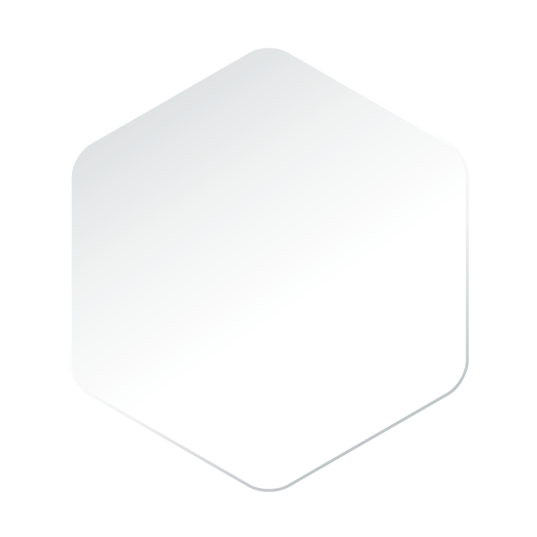 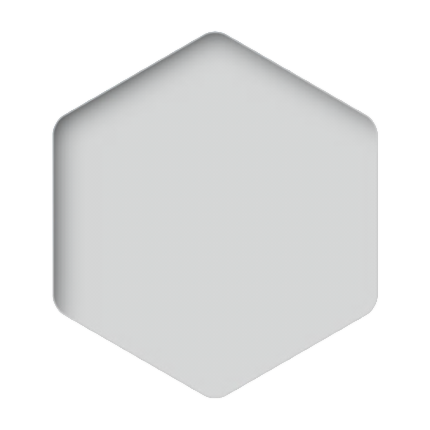 完成概述
您的内容打在这里，或者通过复制您的文本后，在此框中选择粘贴
您的内容打在这里，或者通过复制您的文本后，在此框中选择粘贴
您的内容打在这里，或者通过复制您的文本后，在此框中选择粘贴
您的内容打在这里，或者通过复制您的文本后，在此框中选择粘贴
延时符
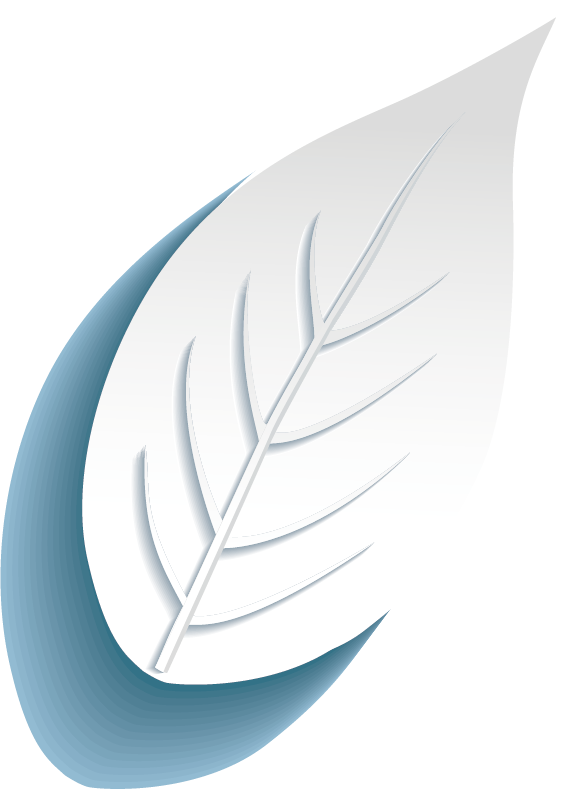 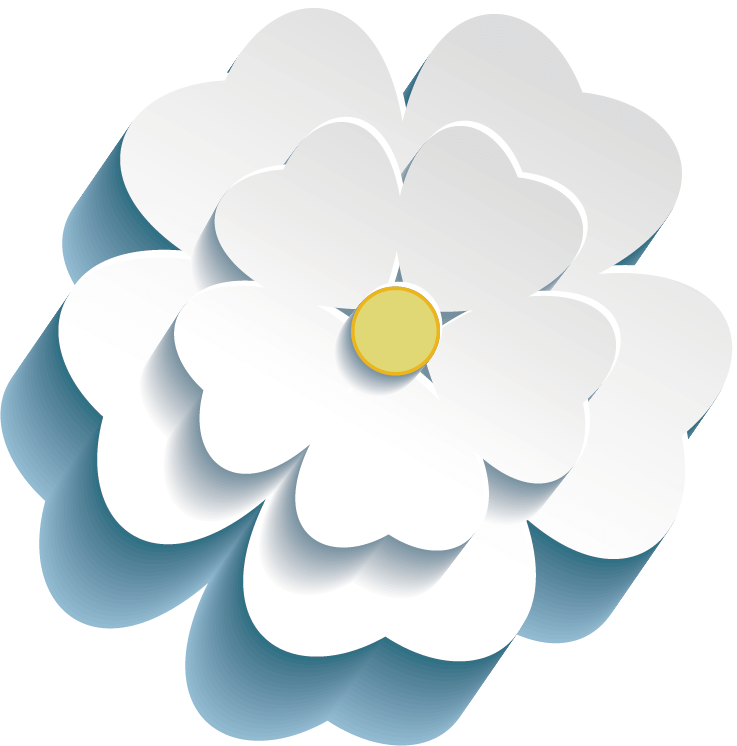 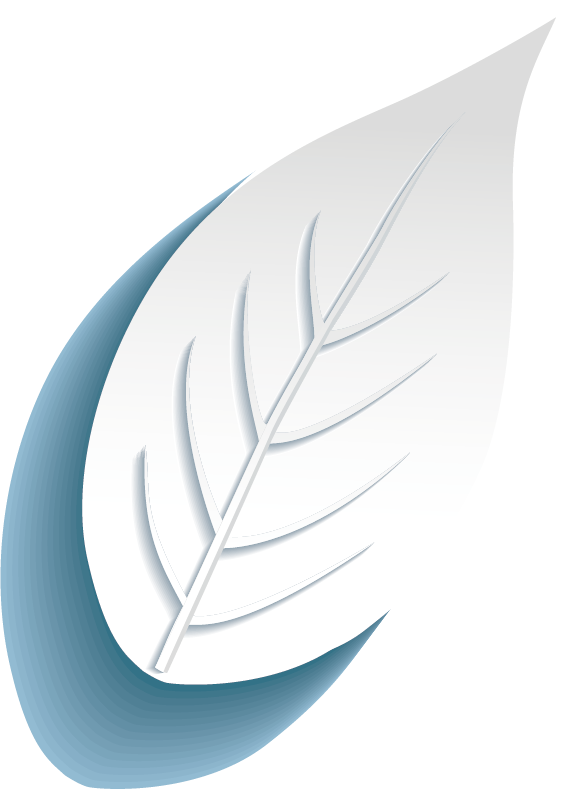 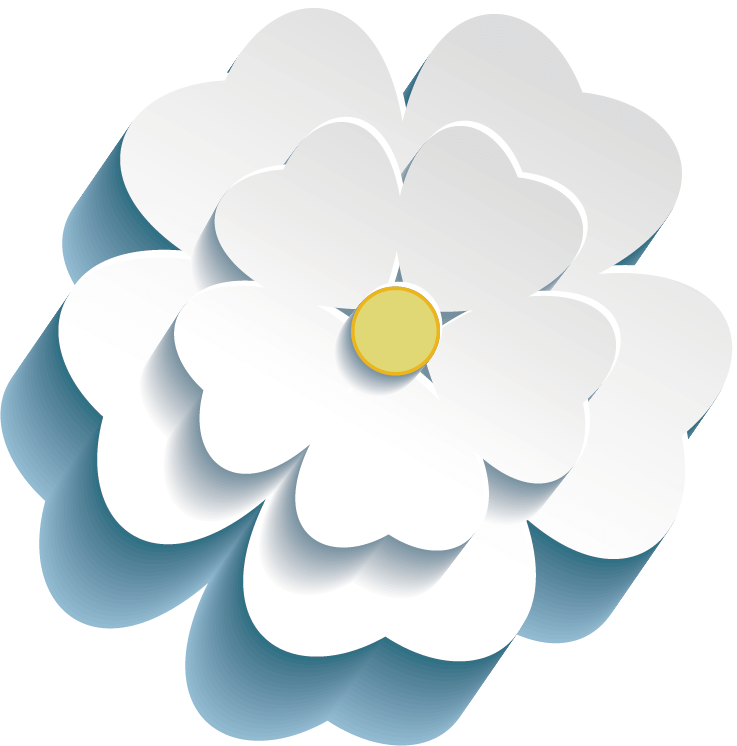 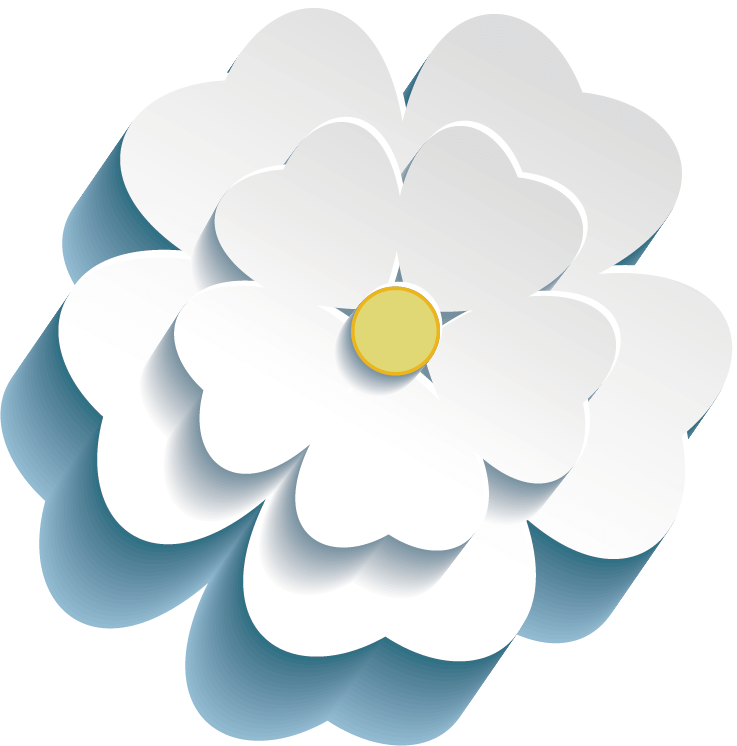 THANKS
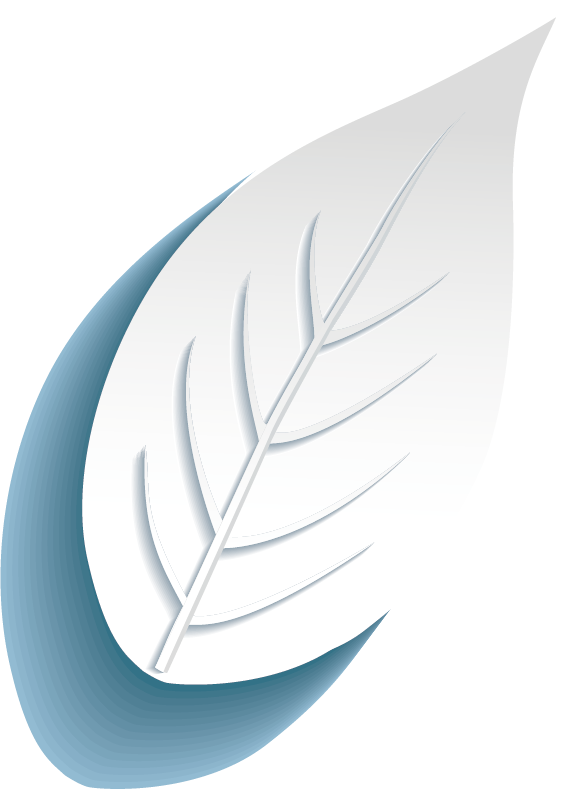 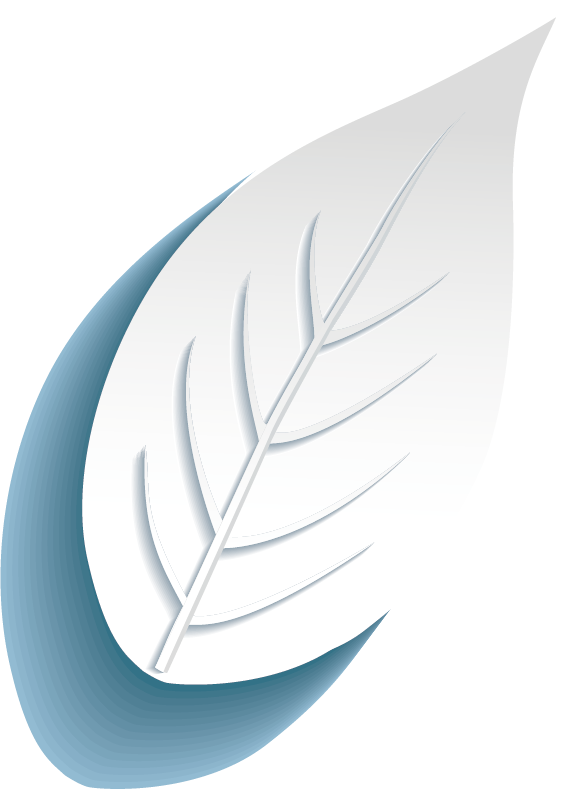 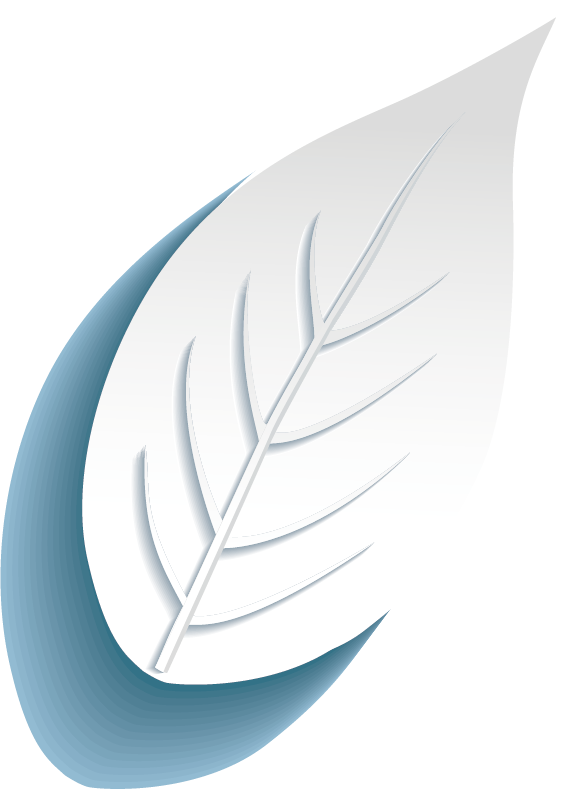 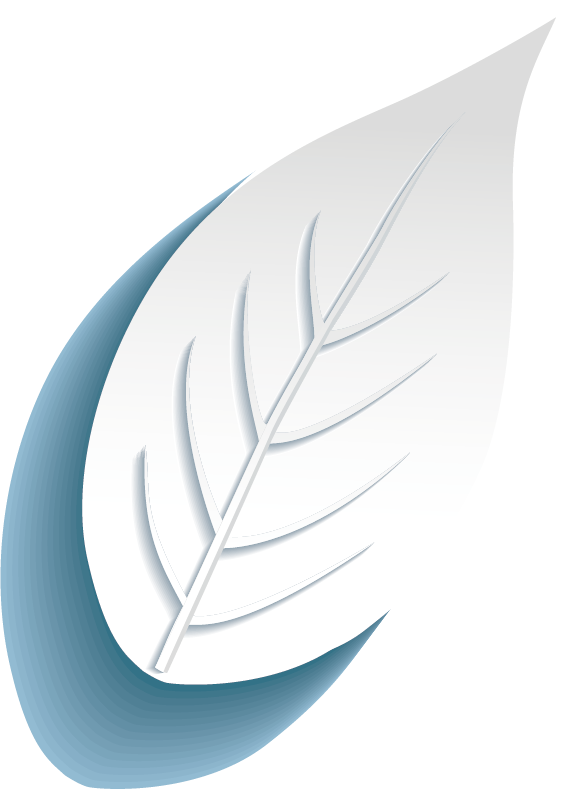 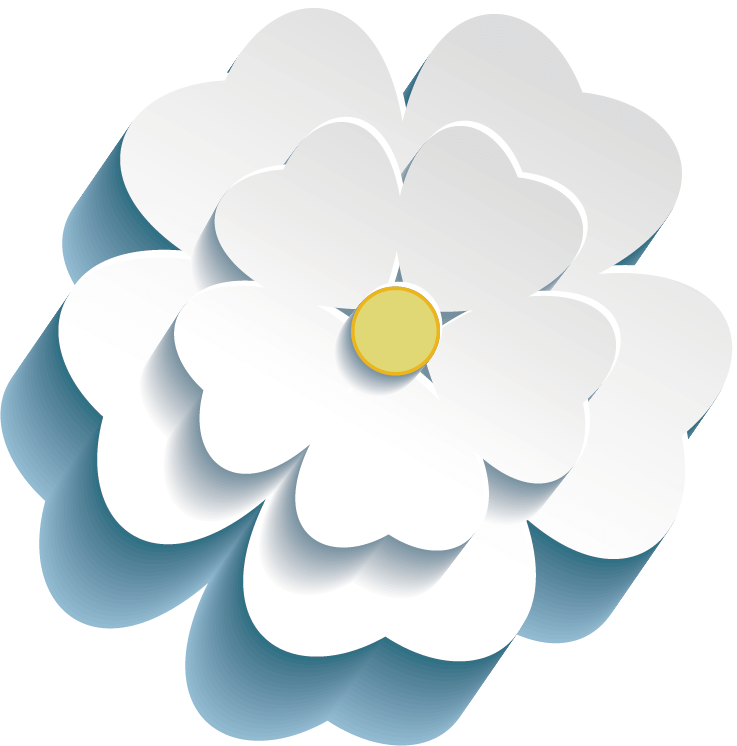 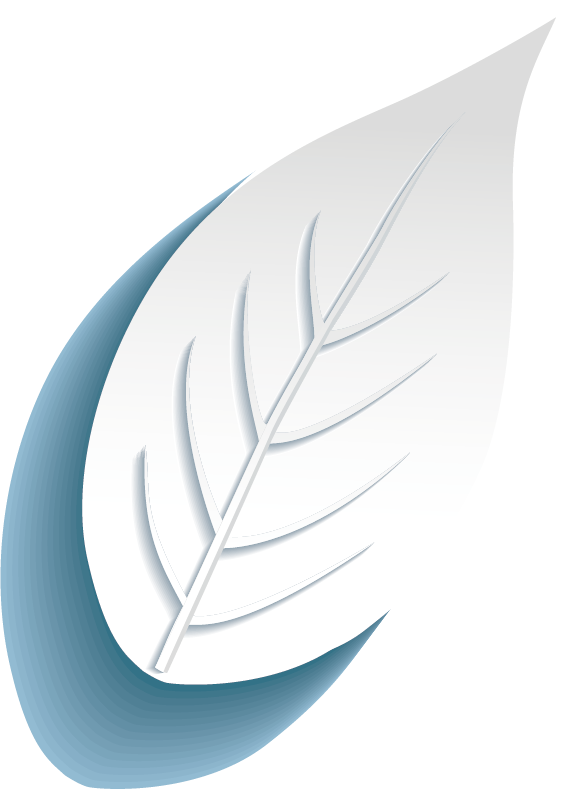 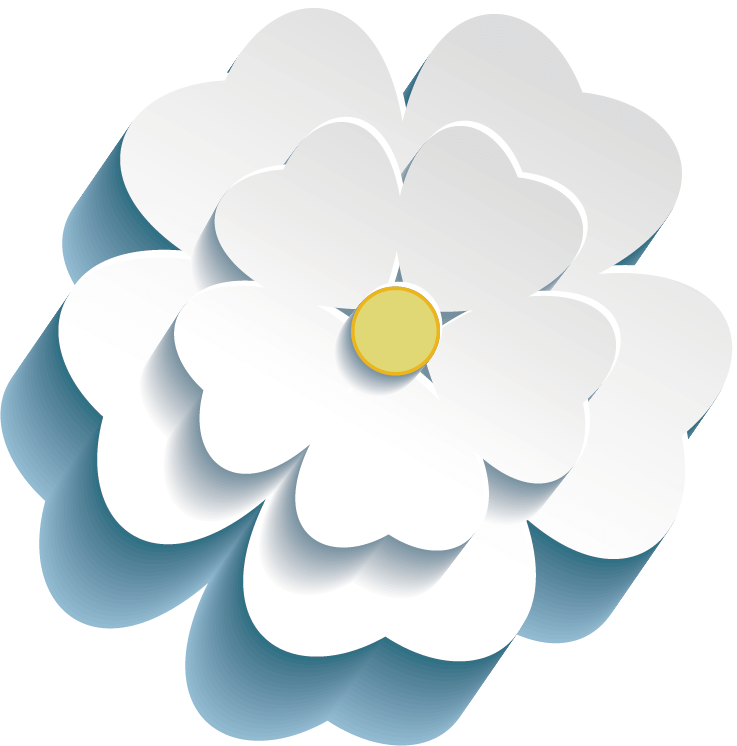 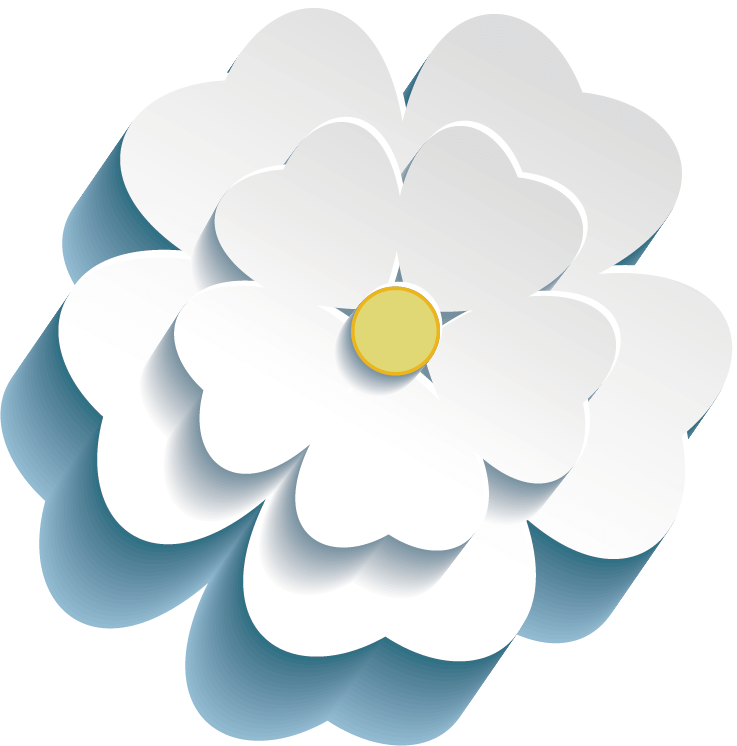 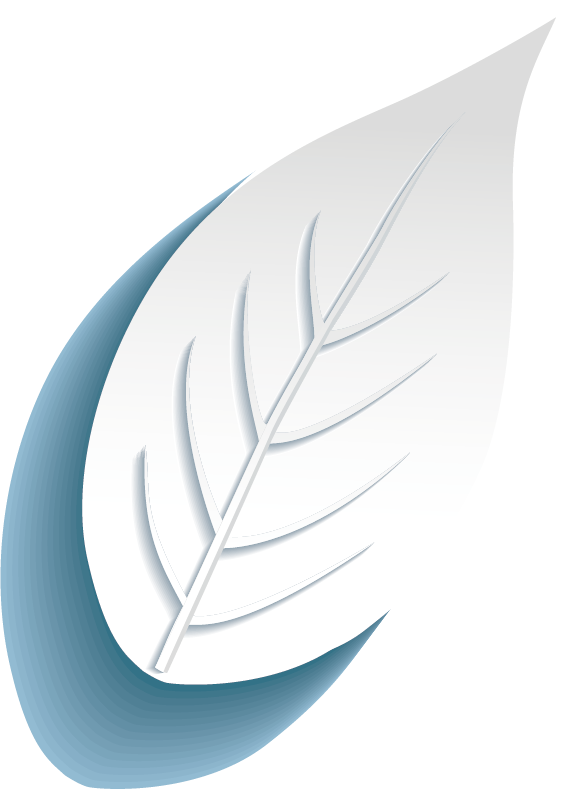 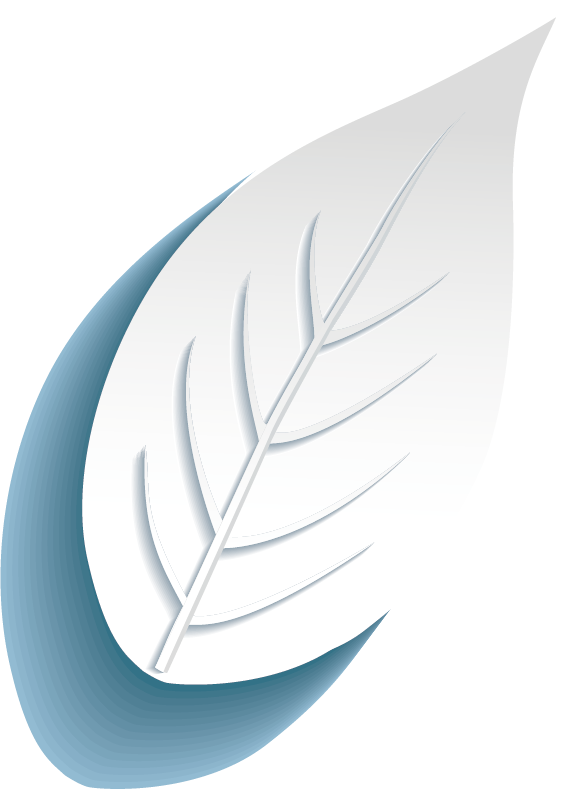 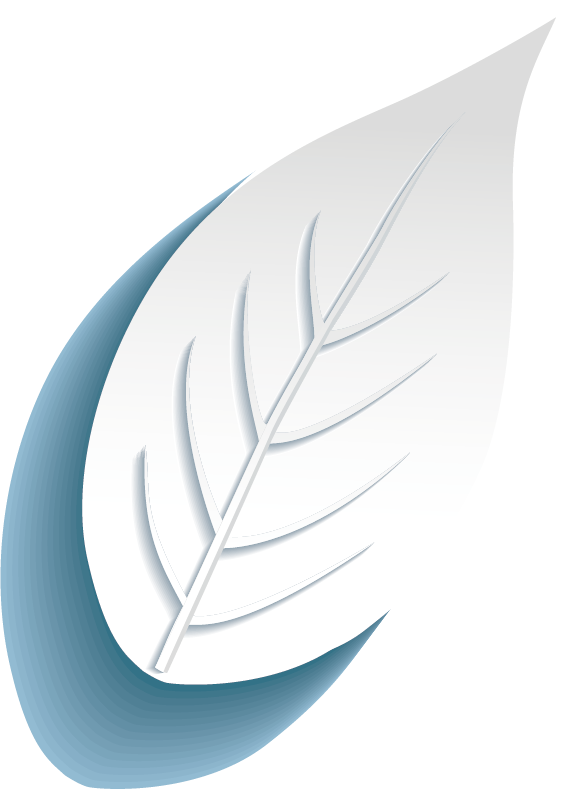 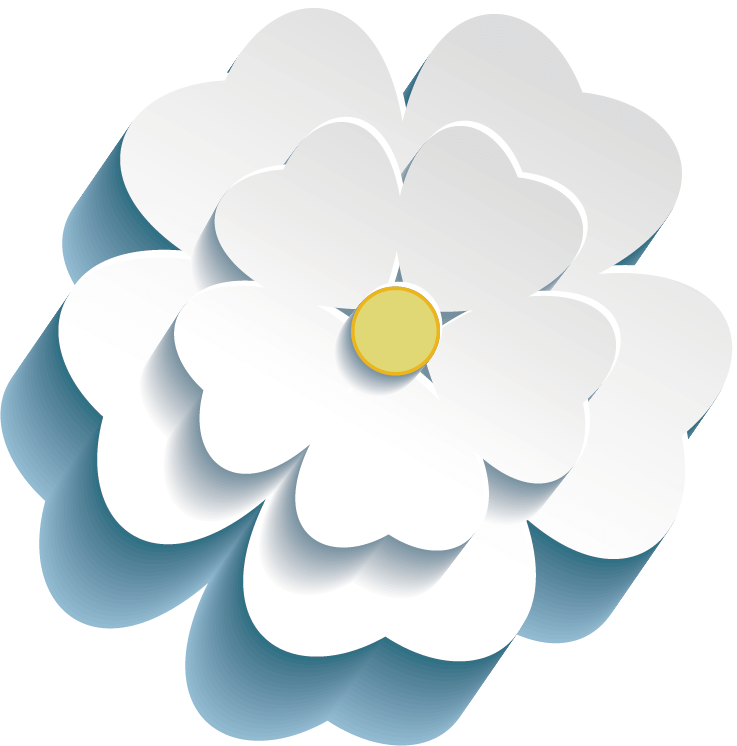 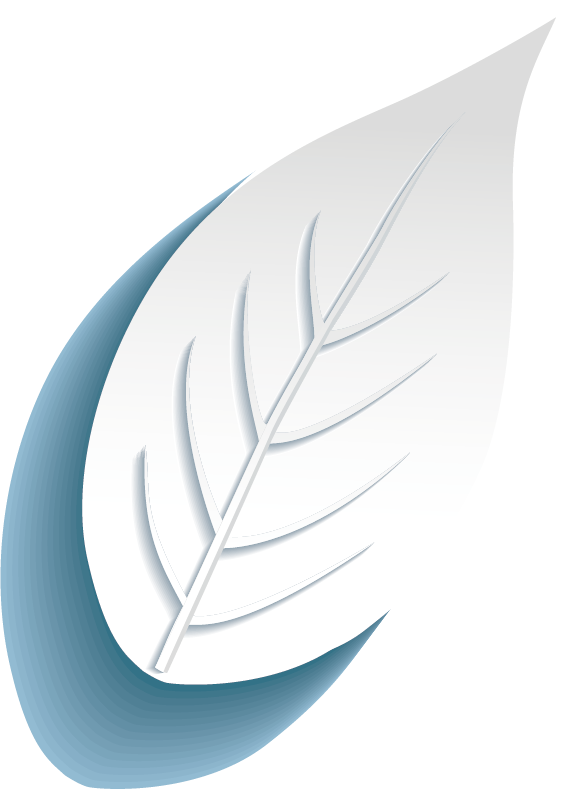 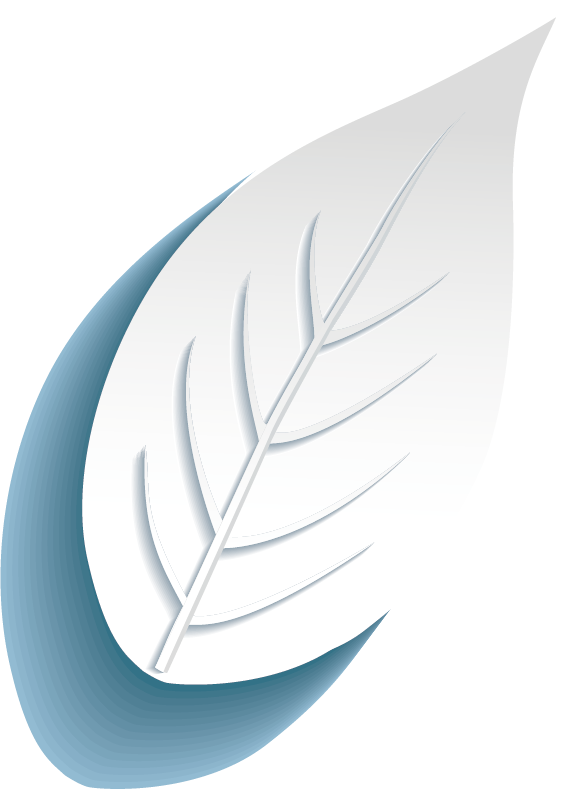 延时符